Public © 2023 Sogeti. All rights reserved
Flourishing digital business withquality engineering & testing
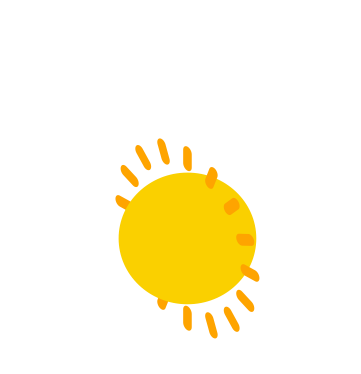 TEST AUTOMATION OBSERVATORY
COGNITIVE QA
SPIDER LINKS CHECKER
SMART
& AUTOMATED 
QE & TESTING
Frameworks design, implementation, and integration (desktop, web, mobile)
Automation tests development, execution, and reporting
APPLIED INNOVATION
QADASHBOARDS
CONTINUOUS QUALITY ENGINEERING & TESTING
SPECIALIZED
QE & TESTING
Performance
Accessibility
Security
Code analysis
Mobile
Crowd
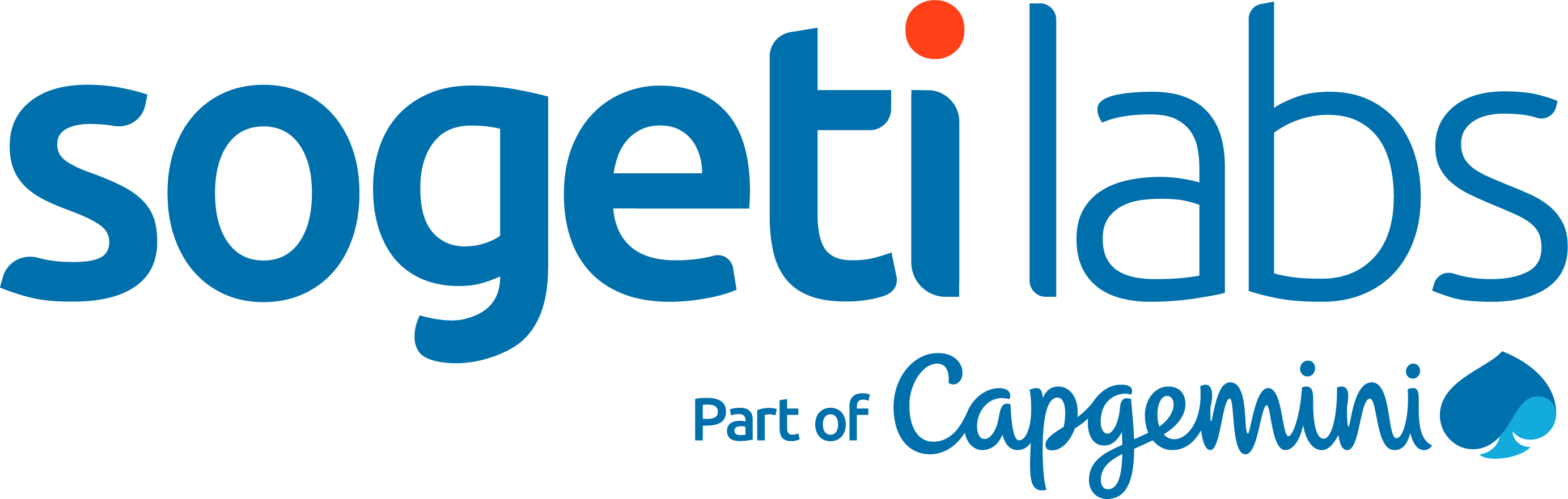 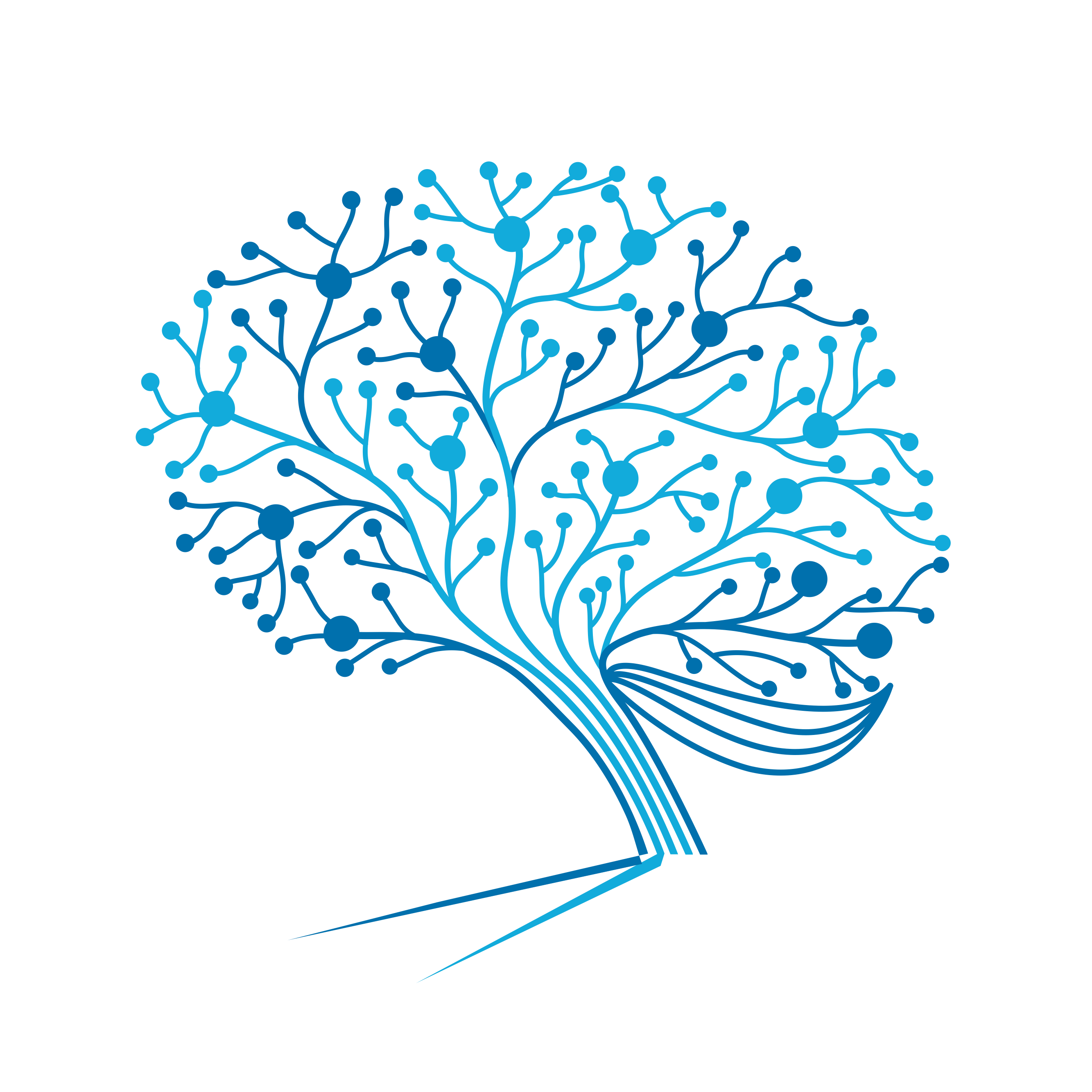 TEST 
DATA
MANAGEMENT
Synthetic data generation
Subsetting/masking data generation
Data privacy services
Data information governance (DIG)
SOGETI
FRAMEWORKS
LEGACY, DIGITAL, MODERN AND CLOUD-BASED SOLUTIONS
DOMAIN-SPECIFIC
QE & TESTING
Cloud apps
SAP
Metaverse and VR/AR
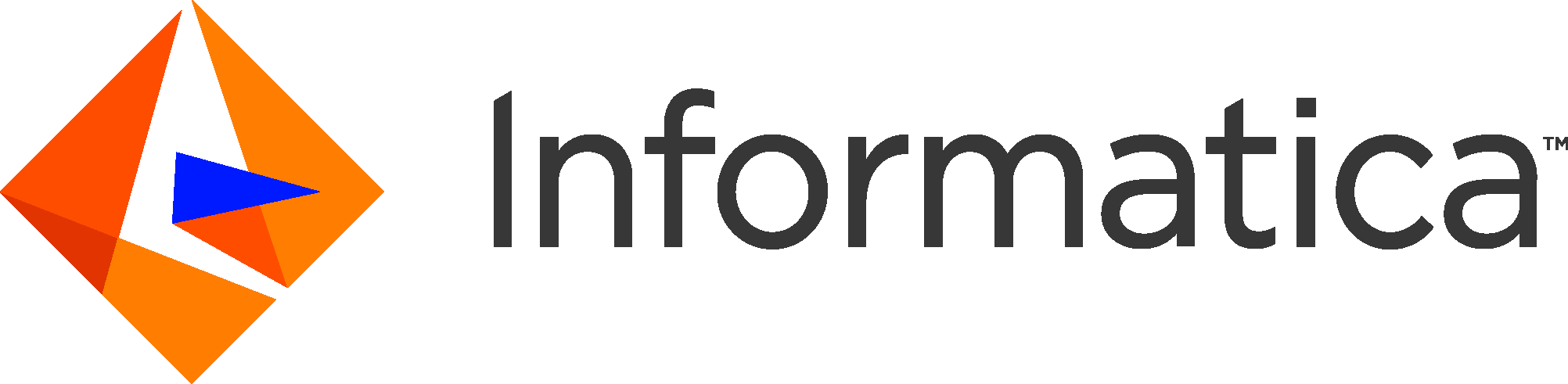 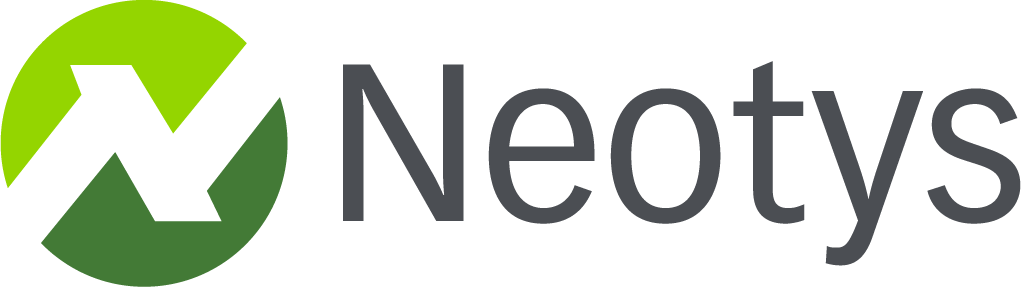 ADA
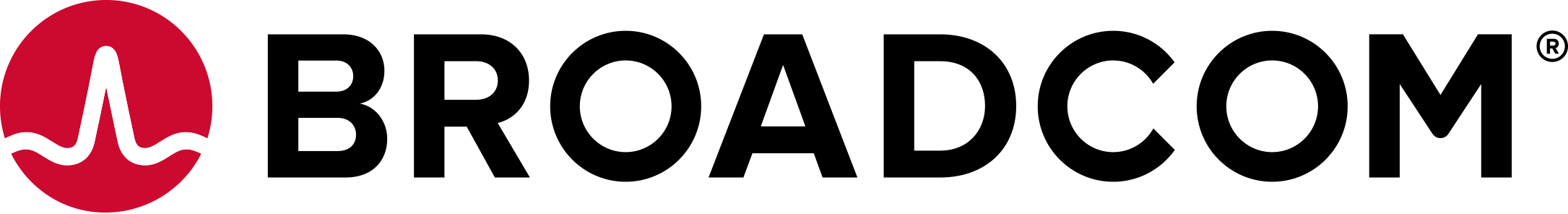 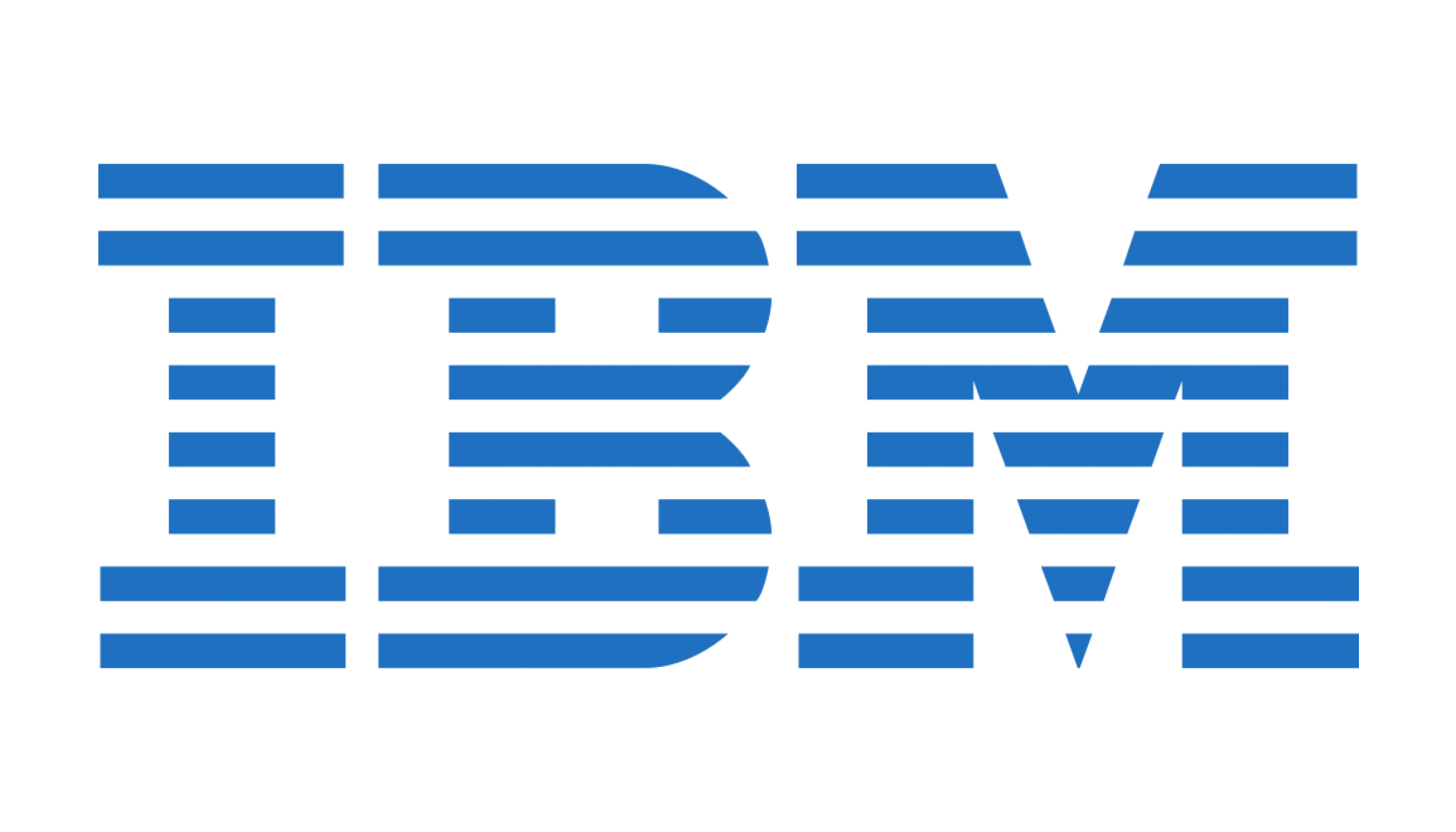 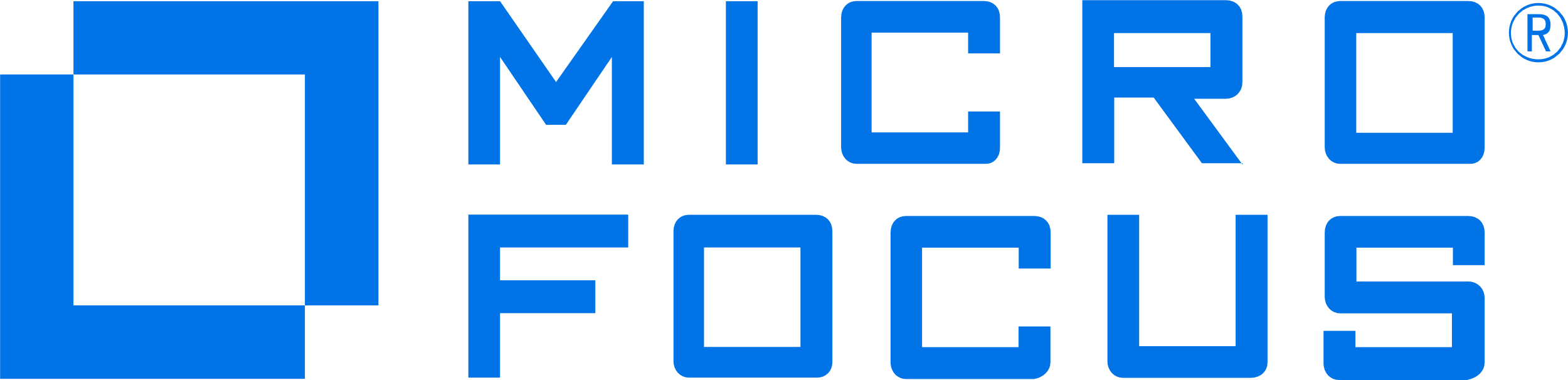 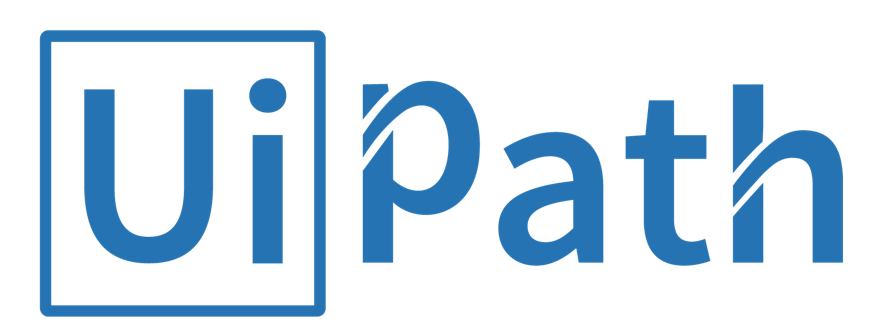 DIG
SUSTAINABILITY
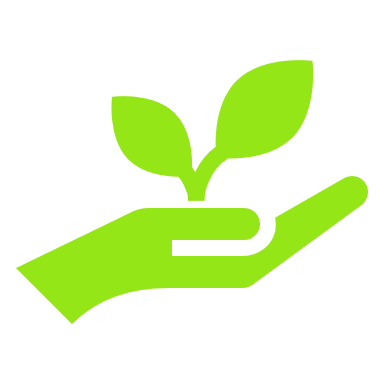 VR/AR TESTING FRAMEWORK
CLOUD TESTING FRAMEWORK
SAP REUSABLE TESTS
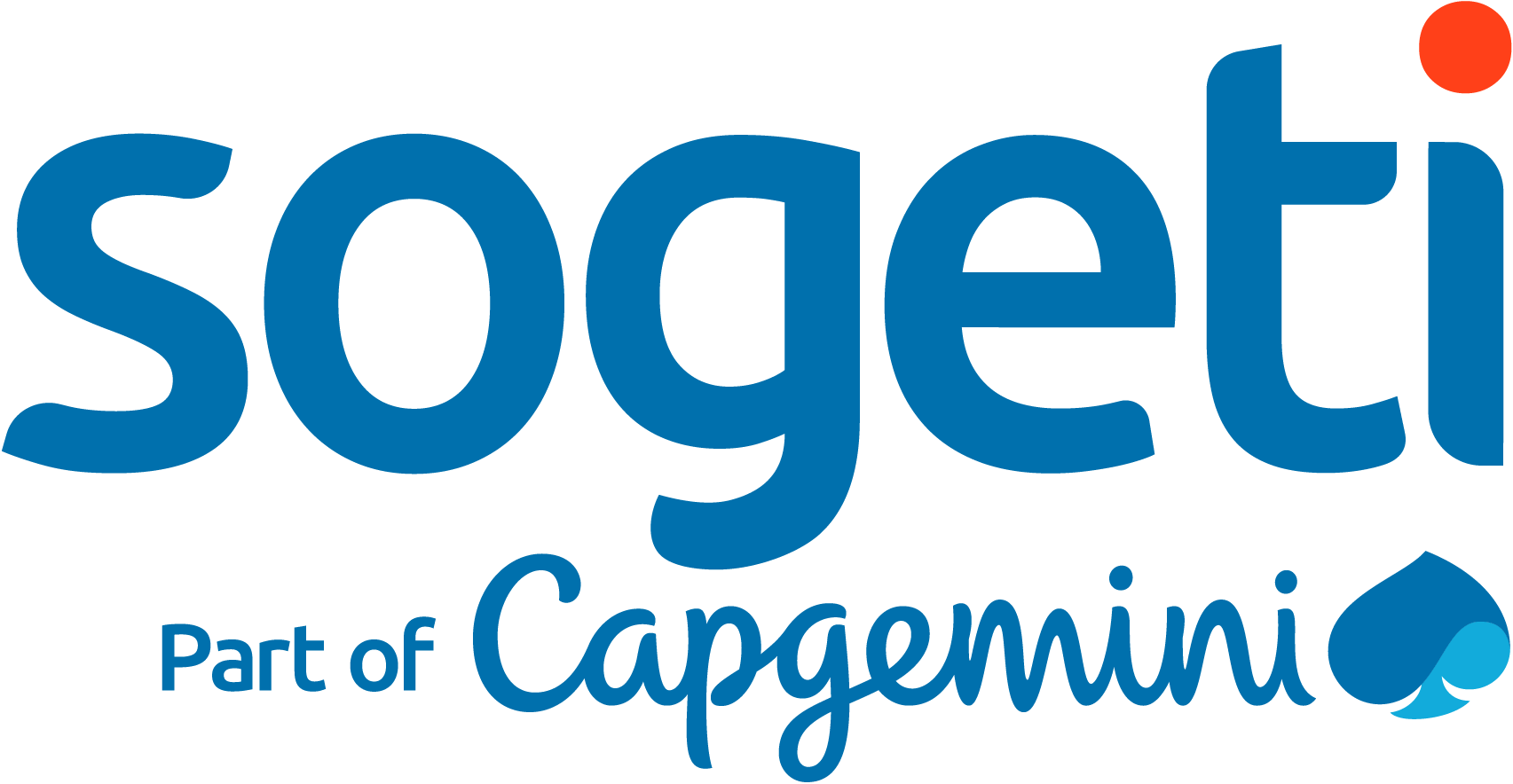 STRUCTURED
E2E QUALITY
STRATEGY 
Testing & QE strategy based on TMAP
Tests design & execution of different types and levels
SUSTAINABLE
SOFTWARE 
ENGINEERING
TMap test strategy including sustainability core
CLOUD
FOUNDATION
WITH QUALITY BY DESIGN
Dev(QA)Ops set-up and integration
AGILE &
DEVOPS
WORKSPACE
POD teams
Azure DevOps and JIRA set-up
CLOUD SERVICES &
LICENSING 
PROVISIONING
QE&Testing partnerships
EVOLUTION
ROADMAP
TO MAXIMIZE VALUE
Test Process Improvement (TPI & QBP)
#DigitalBusinessWithQuality
#FlourishingWithSogeti
DEV(QA)OPS BLUEPRINT
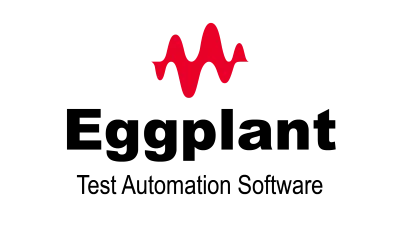 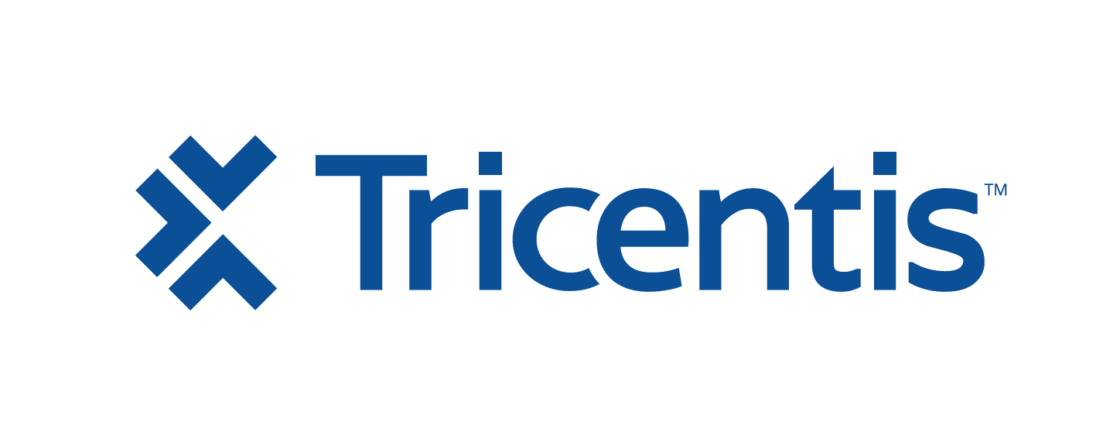 TMAP SUSTAINABILITY FRAMEWORK
POD TEAMS
TPI / QBP
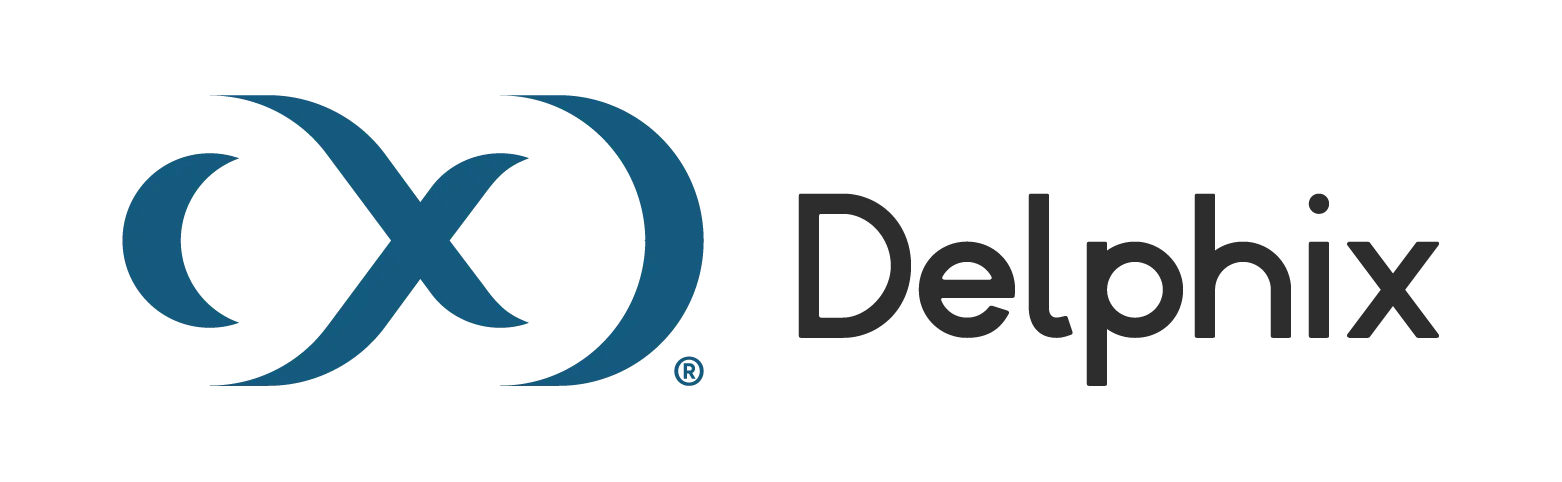 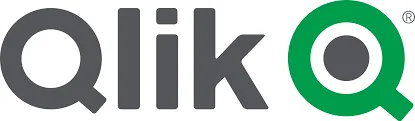 TMAP
SOGETI HUB
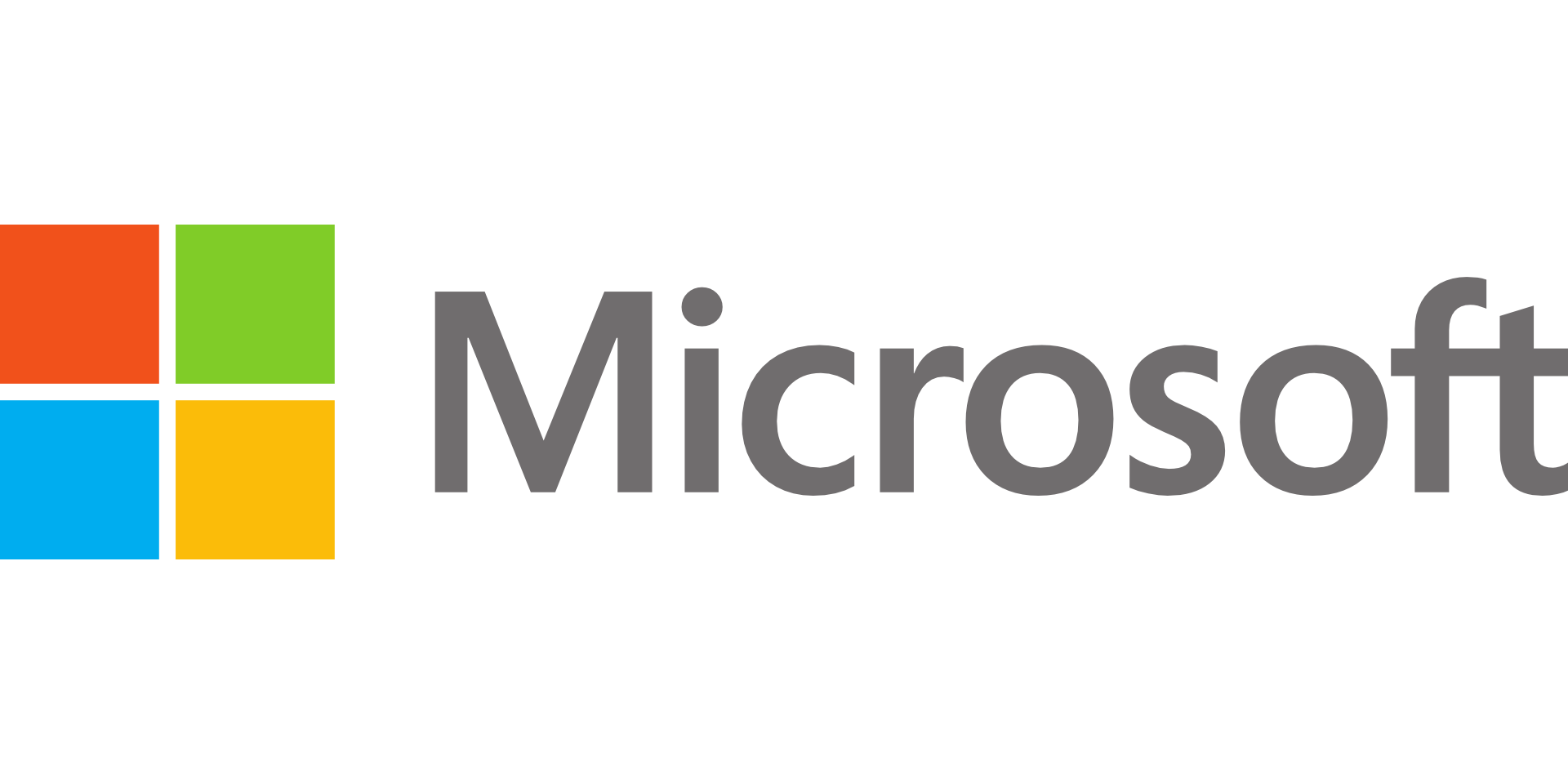 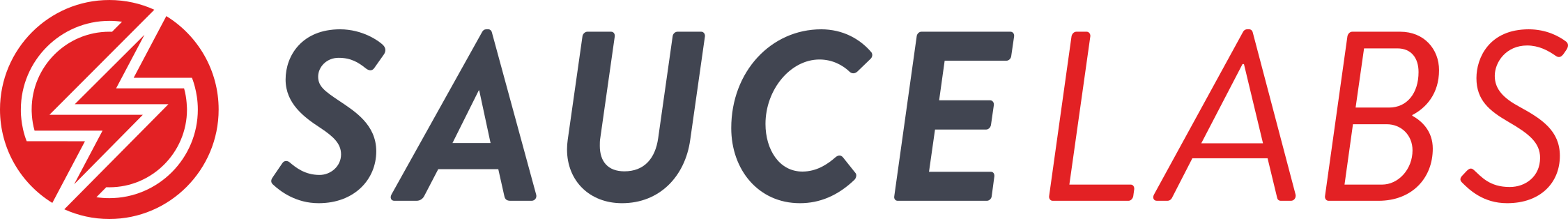 Hacia SmartQA
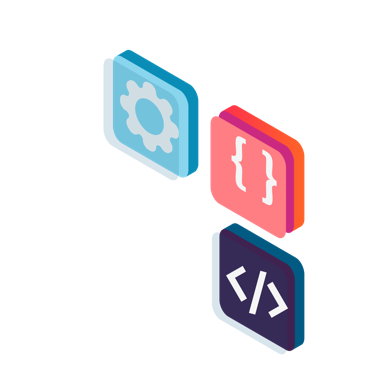 Aprovechar las capacidades de predicción, analítica avanzada e IA para aportar inteligencia y eficiencia a las actividades de QA
Automated
Testing & CI/CD
+
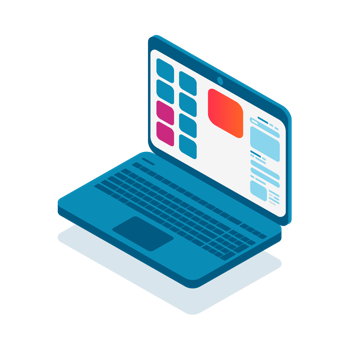 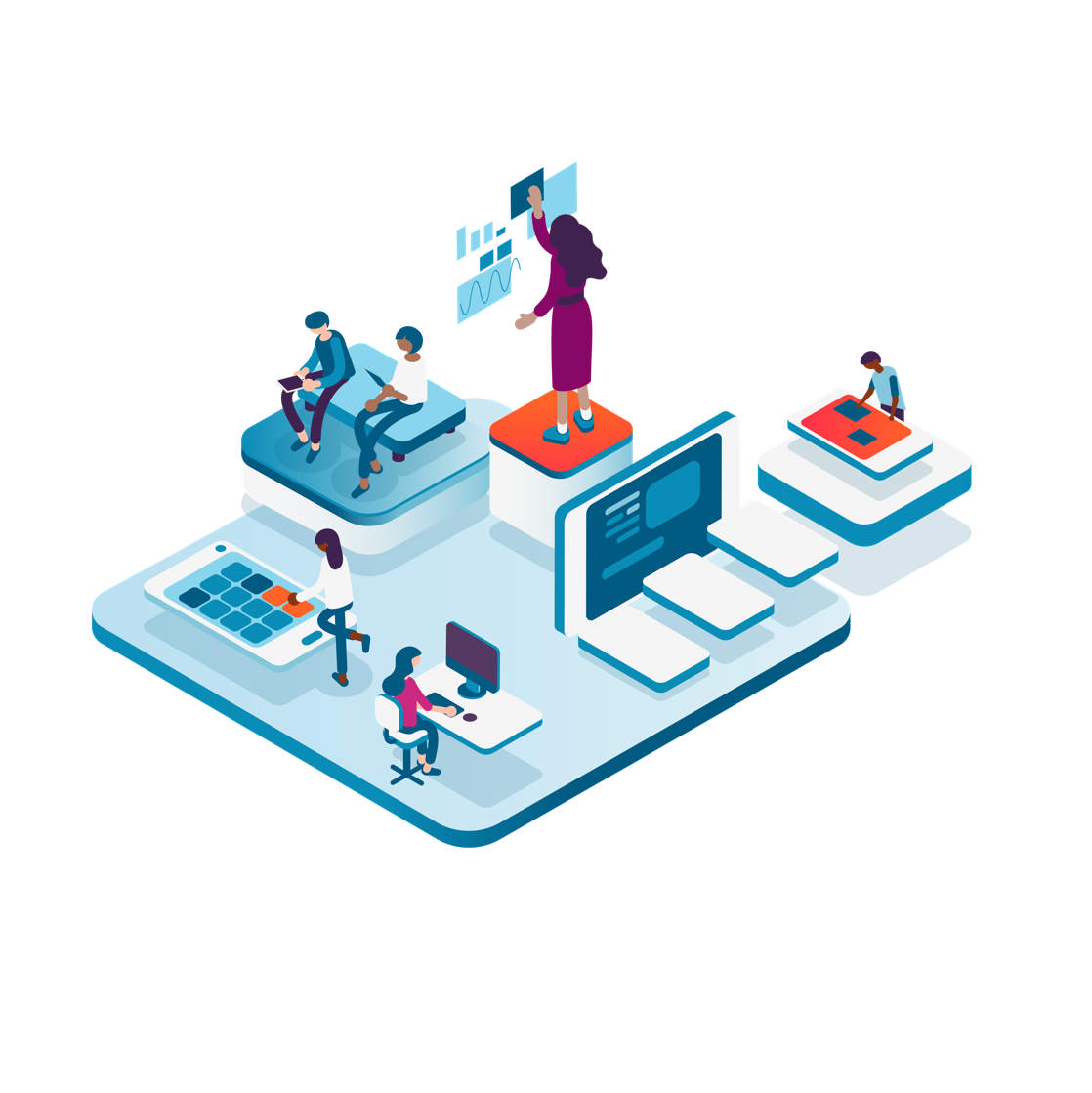 Robot Process Automation (RPA)
Structured testing & QA processes
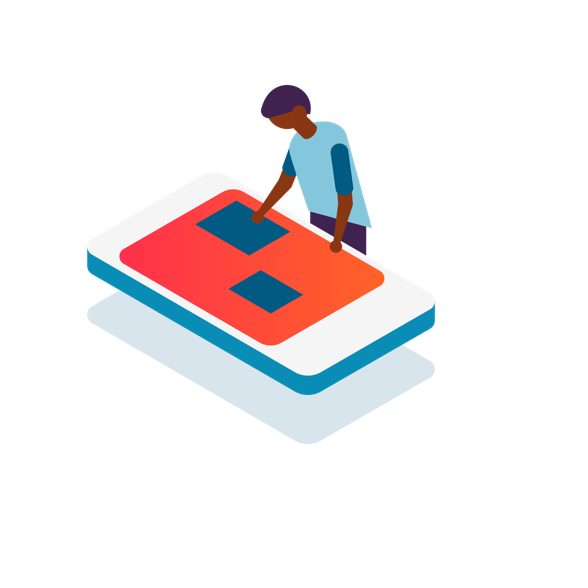 Smart QA
+
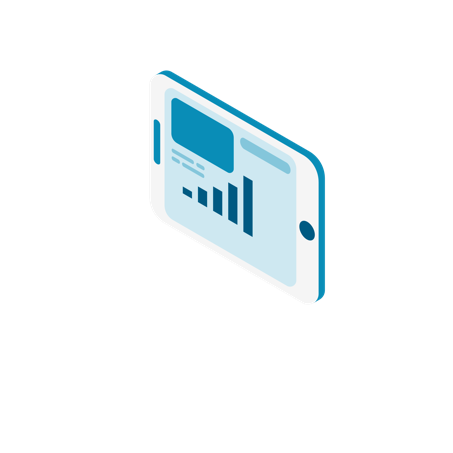 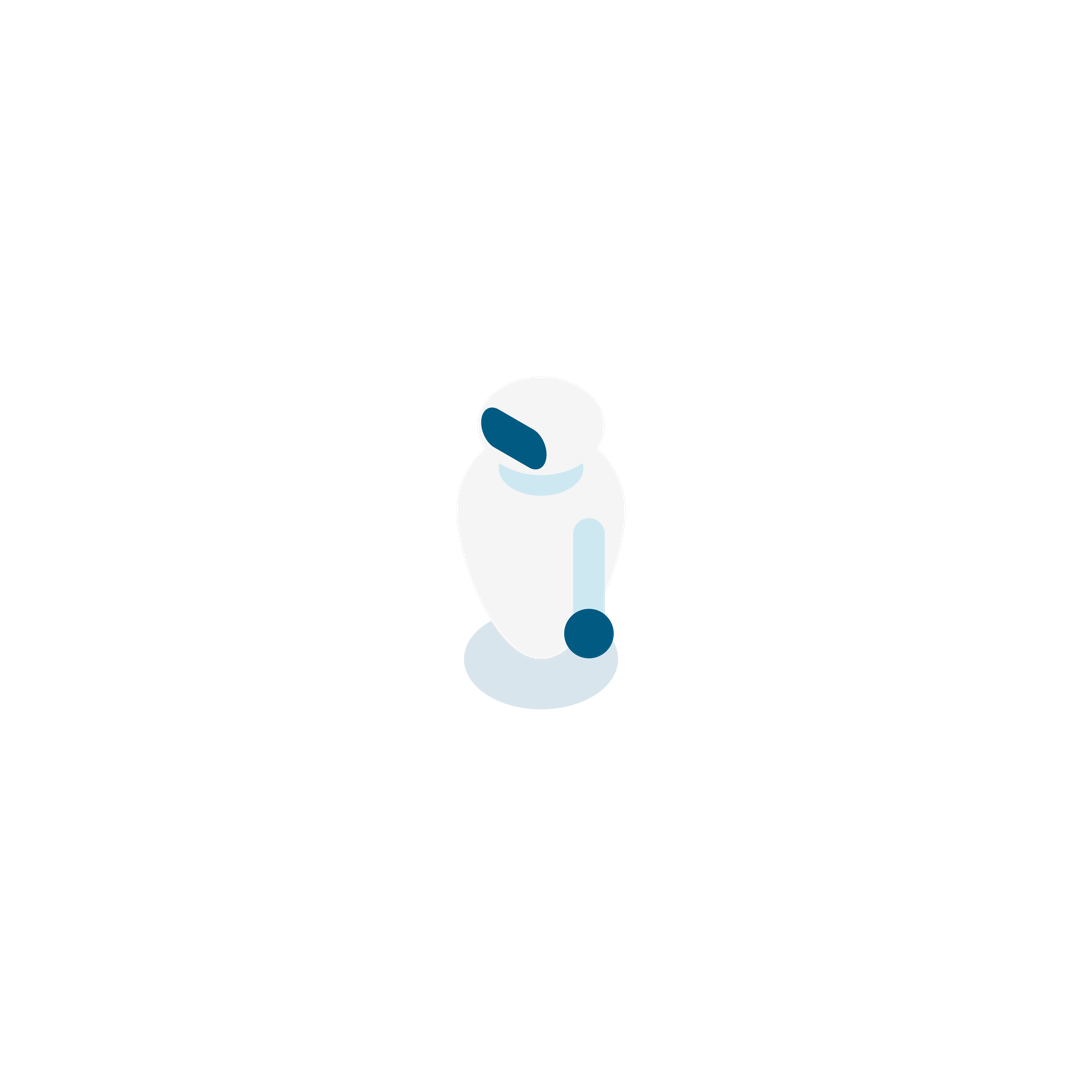 Smart Analytics & data insights
QADashboards & CognitiveQA
Modelos
Smart
+
IA-based models
Métricas
Datos
La inteligencia (artificial) implica:
Capturar datos
Tratar los datos para convertirlos en información y razonar (conocimiento)
Aplicar el conocimiento
Smart=
Datos + 
automatización + IA
[Speaker Notes: En este bloque, presentamos nuestro enfoque “Smart QA”. SmartQA responde al objetivo de Sogeti de ayudar a nuestros clientes a conseguir un nivel avanzado en la optimización y eficiencia de los procesos y actividades de Testing y Quality Assurance aplicando técnicas y soluciones para un testing y QA más “smarts” (espabilado, inteligente). 
La base para conseguirlo implica ir implantando progresivamente varias soluciones:
- Automatización de pruebas
– CI/CD (integración continua y tareas automatizadas –más allá de las pruebas- en una cadena DevOps, a través de APIs de les herramientas).
Aun así, van a quedar tareas administrativas (por ejemplo: dar de alta usuarios, enviar mails con reportes, reportar horas del proyecto, etc.) que van a seguir siendo stoppers en el proceso. Aquí, hay posibilidad de automatizar este tipo de tareas también a través de Robot Process Automation (RPA).
Además, a medida que vamos automatizando, podemos usar la solución CognitiveQA para dotarnos de dashboards, analytics e insights para ayudar a la gestión de la calidad e ir un paso más allá aplicando también modelos cognitivos basados en inteligencia artificial para conseguir anticipación y asistencia a las actividades de QA y Testing.
Todo ello require como base un proceso continuo de mejora (que guiamos mientras aplicamos las técnicas y soluciones centrales) del proceso de pruebas estructurado y de como los datos de QA y testing se almacenan, se trazan y se gestionan.]
QADashbords & CognitiveQA
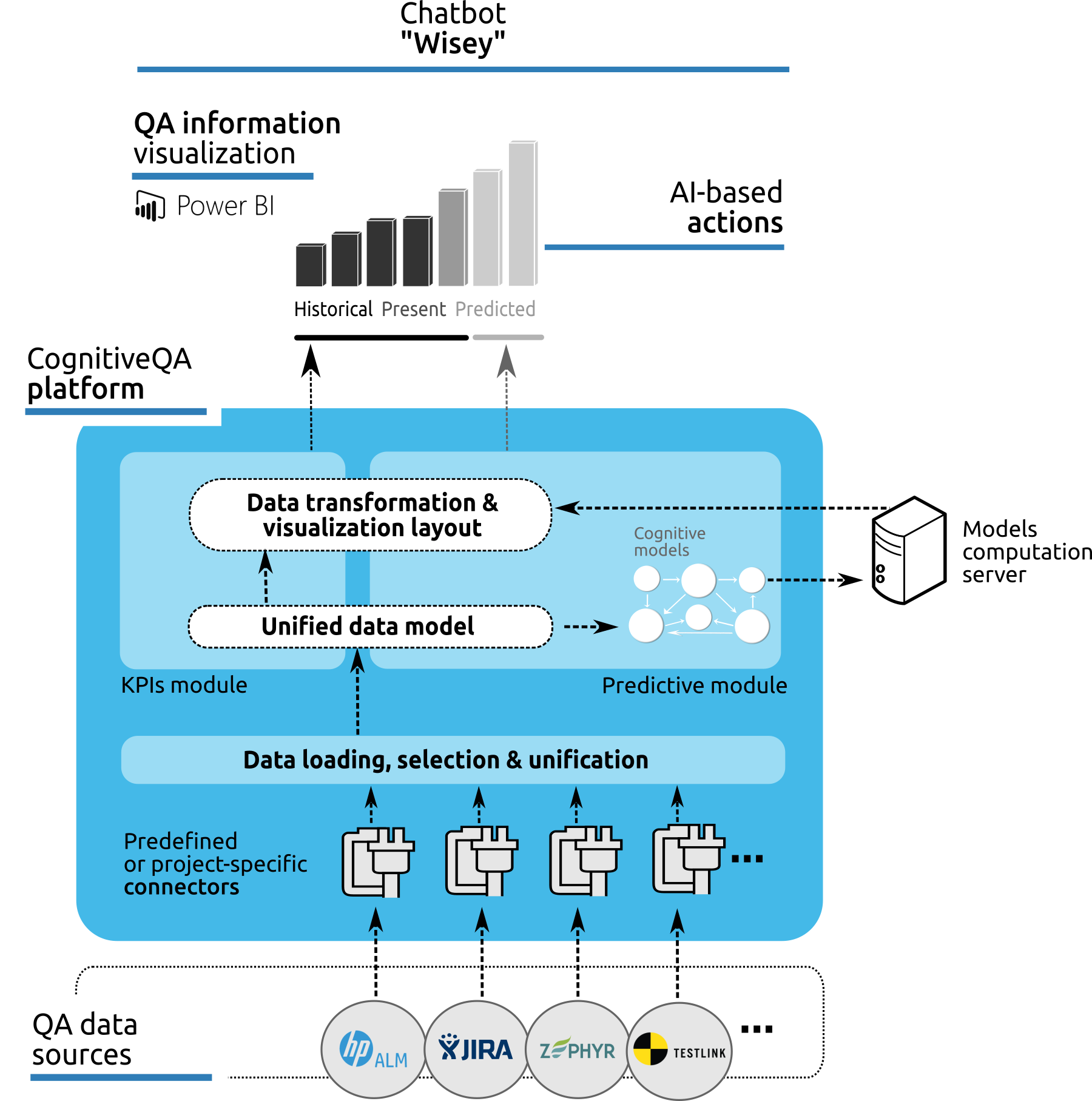 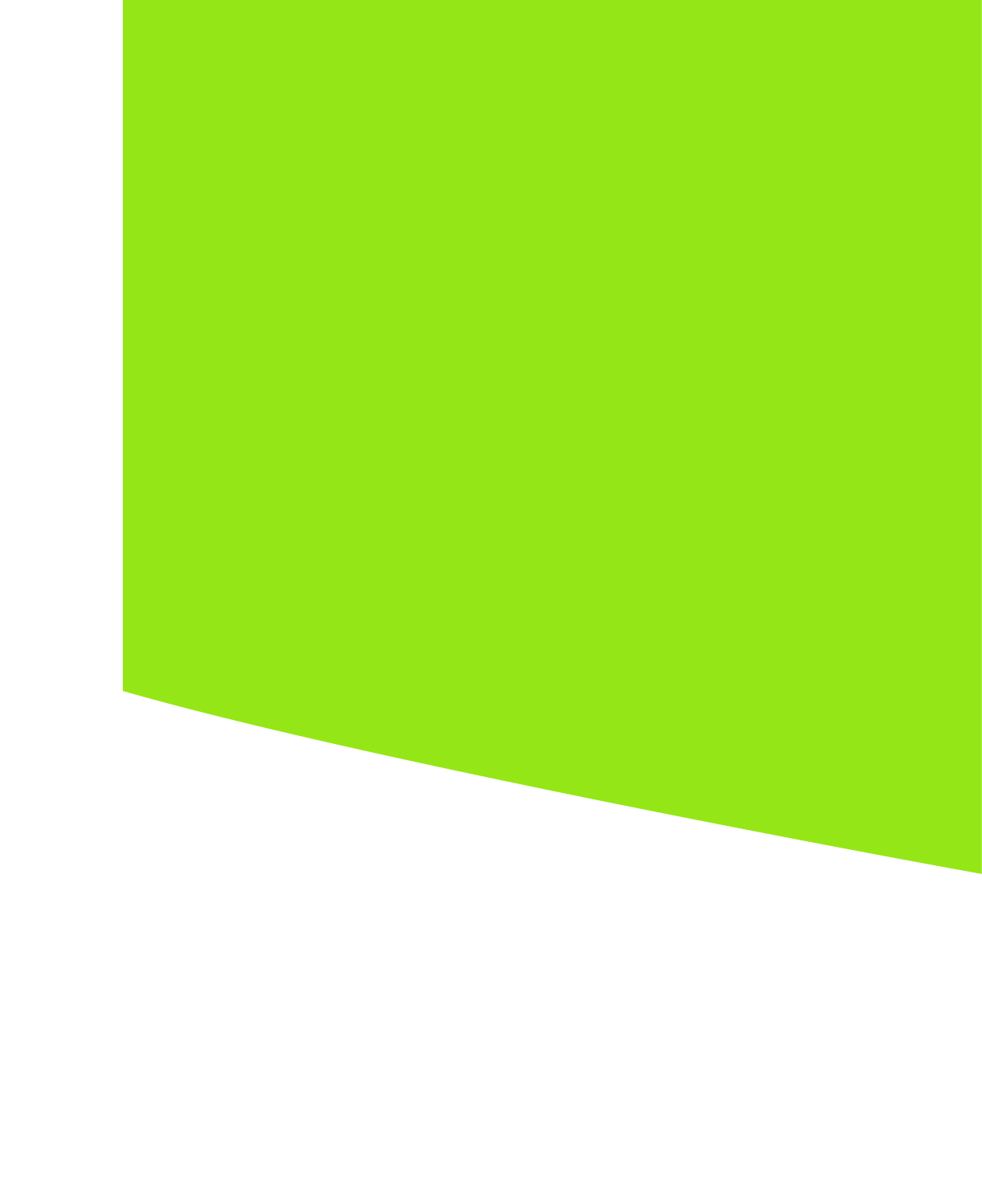 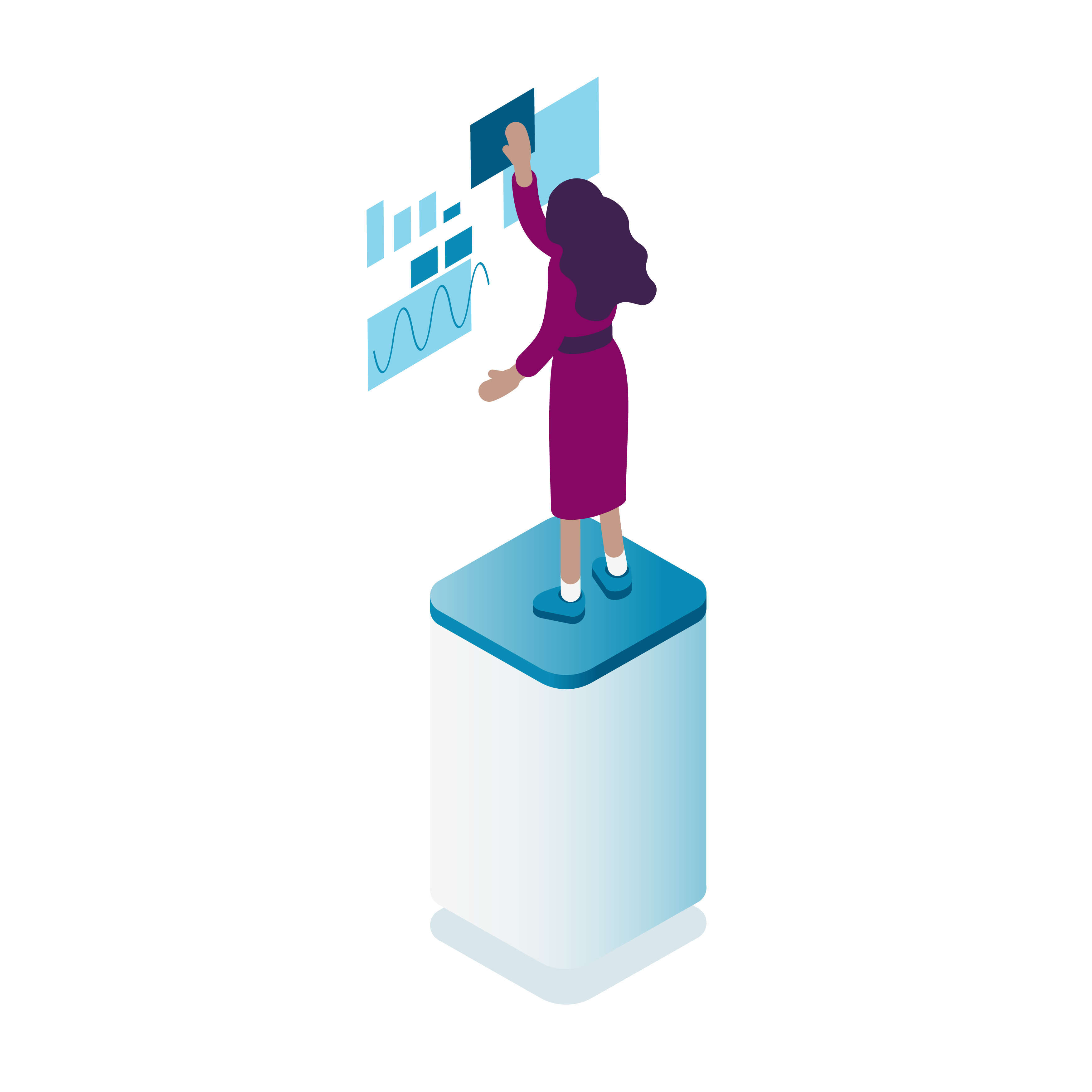 Portfolio 2020
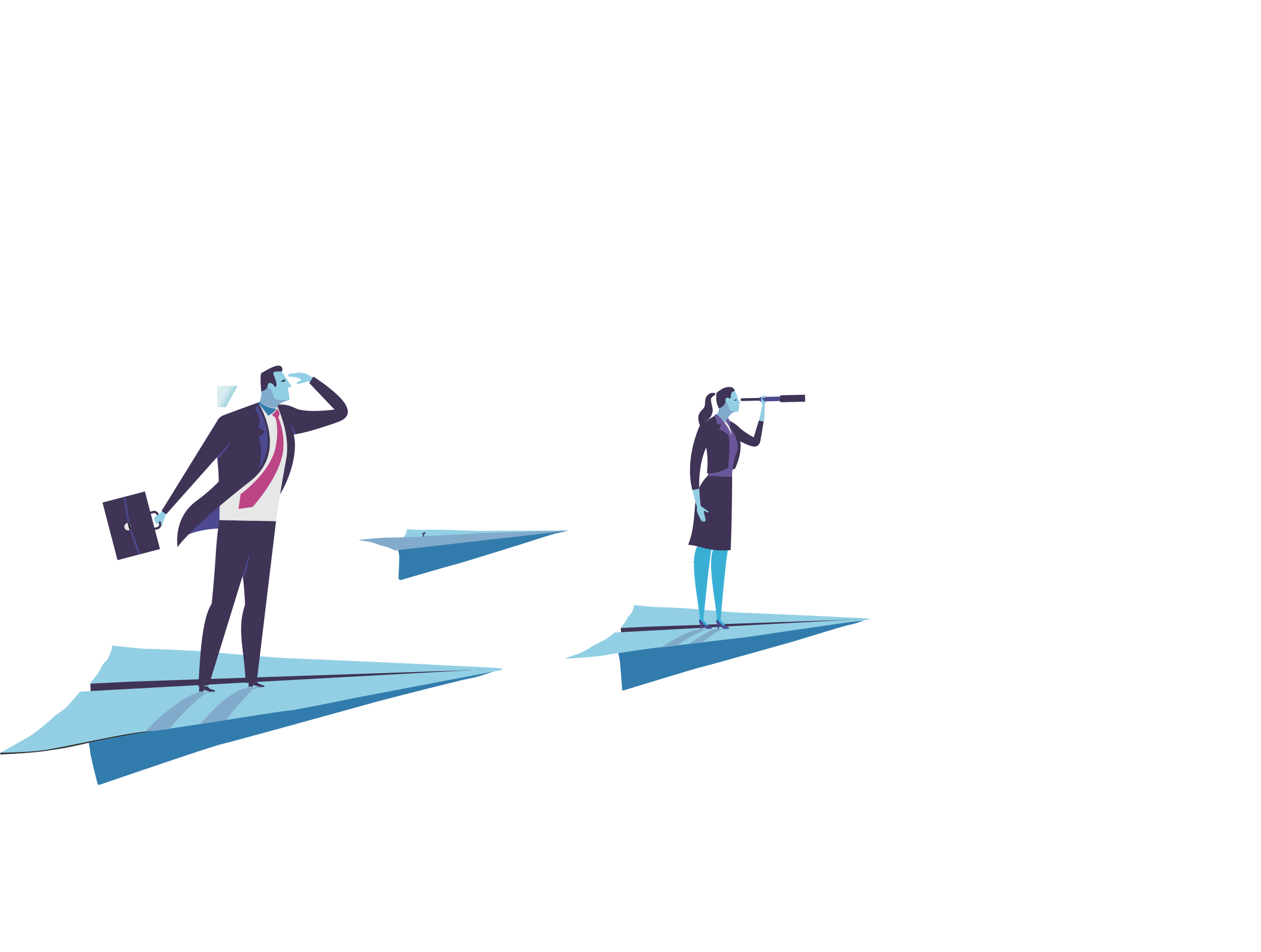 QADashboards.
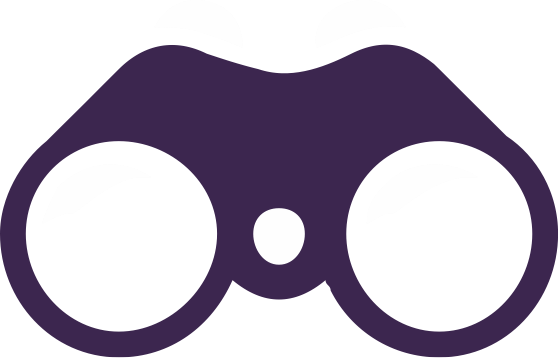 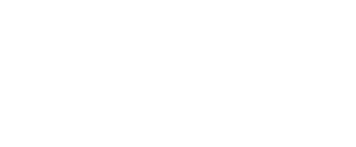 sogeti.es
[Speaker Notes: En esta presentación vamos a presentar el portfolio de servicios y soluciones de Sogeti España, incluyendo nuestras dos prácticas principales (Microsoft Solutions y Digital Assurance & Testing), bajo el lema “Value in the making”]
We process data related to quality assurance and we design & implement fully customized dashboards and analytical systems for testing & QA informed analysis.
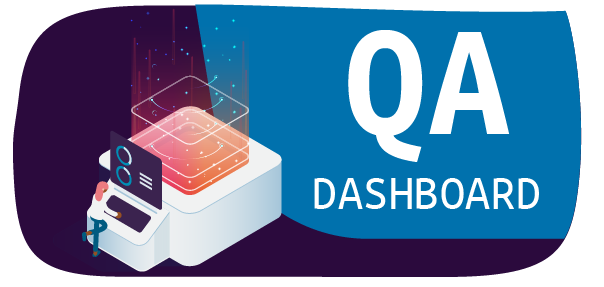 QA Dashboards
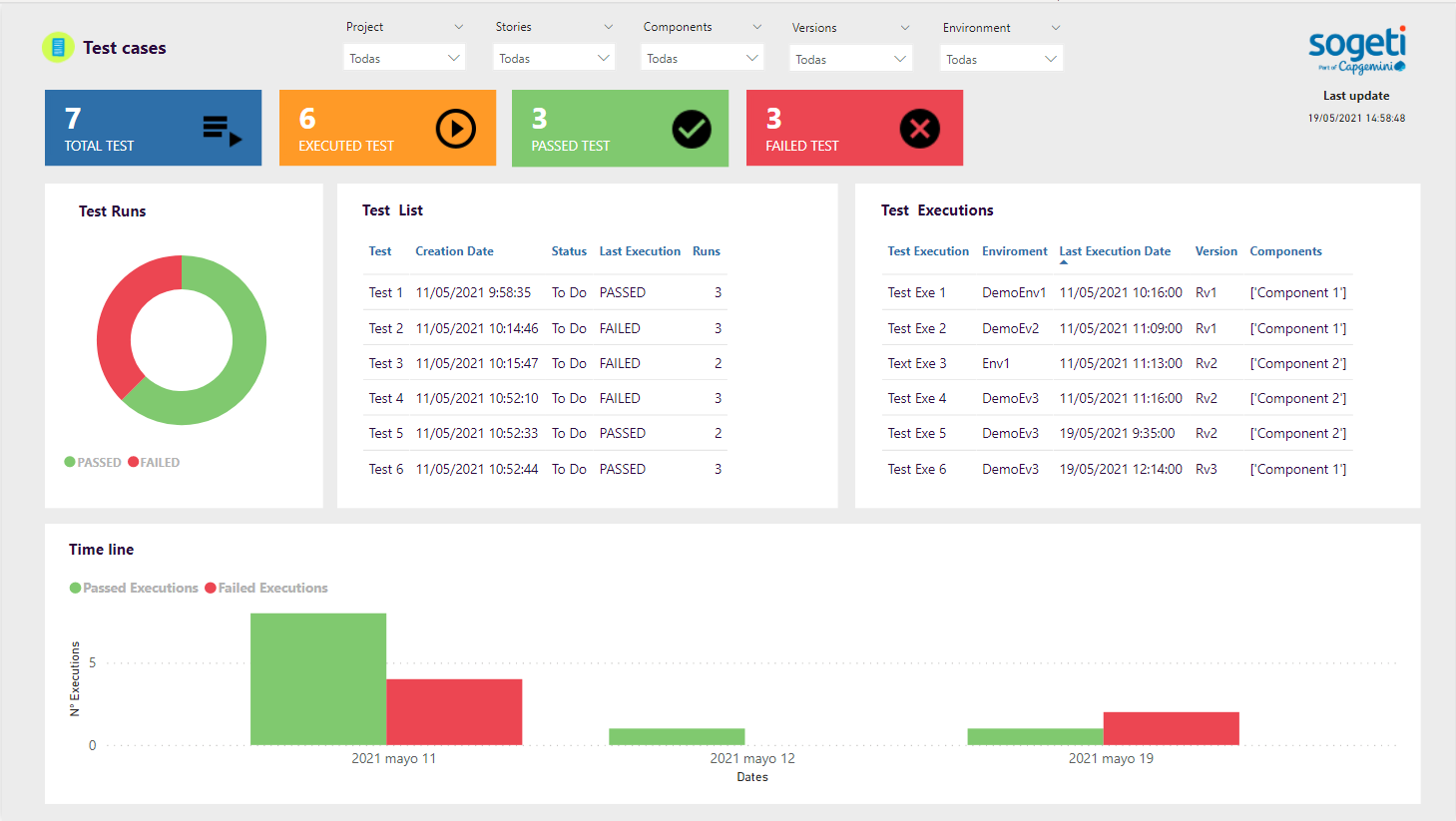 “Take data further than operative use, improving analytics capabilities through customized and extensible automatic dashboards”
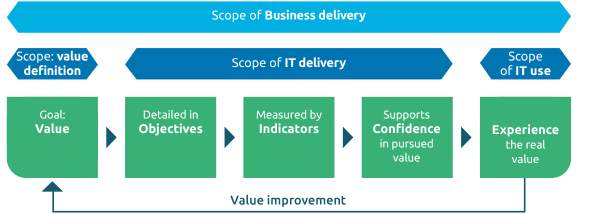 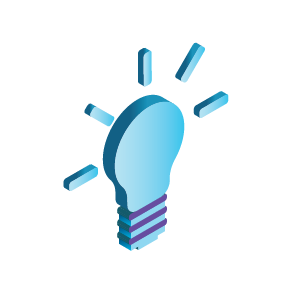 Fully customized quality dashboards
based on PowerBI and QADashboards platform, deployable on-premises or cloud.
Filters
Dynamic filters with customized criteria.
The VOICE model. Quality For DevOps teams book.
Pages
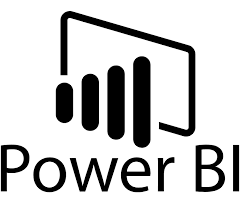 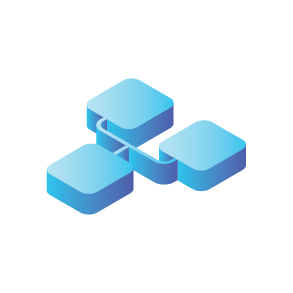 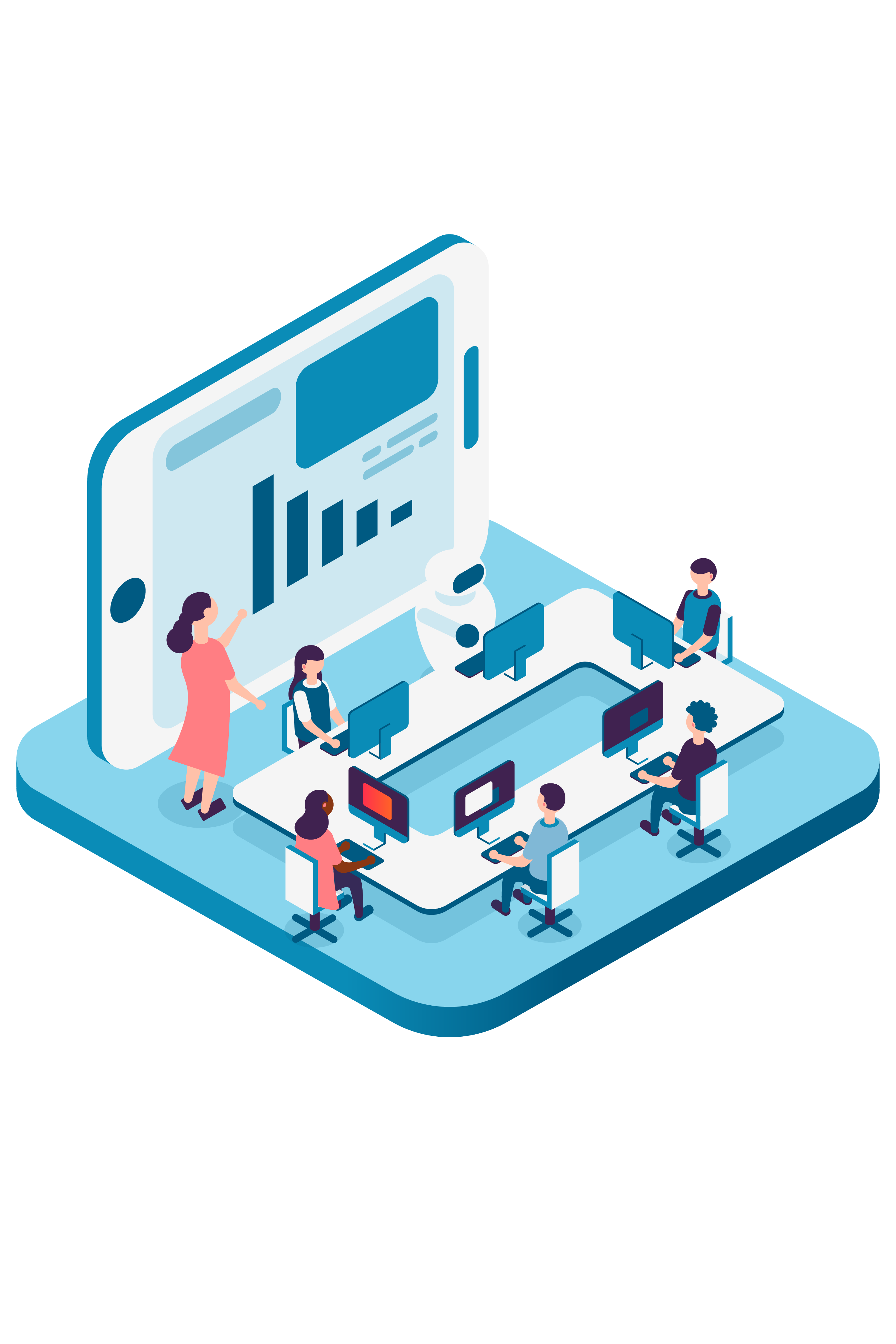 Unified data model
that allows reliable dashboards development and reduces maintenance.
Visual components aggregator
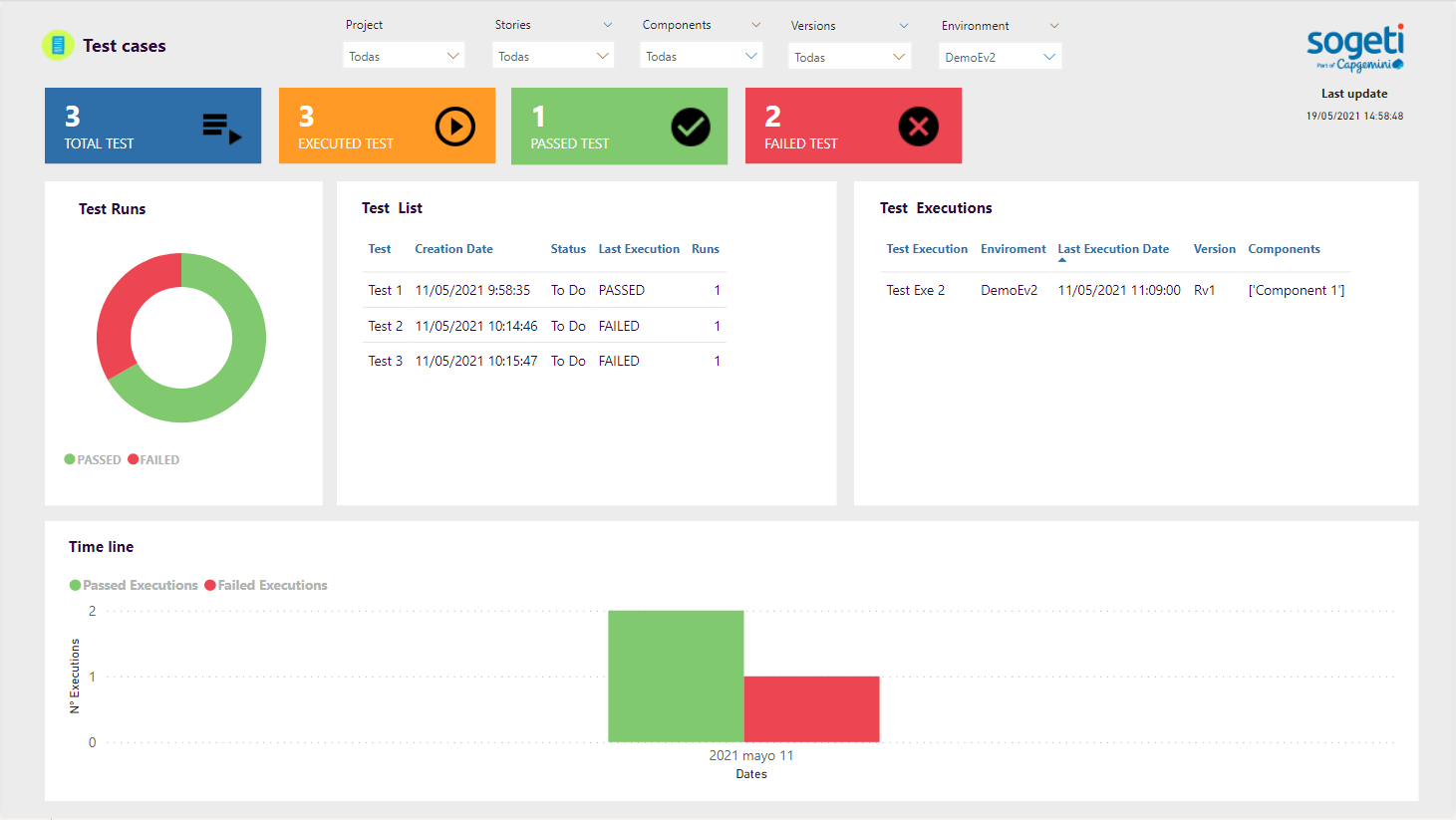 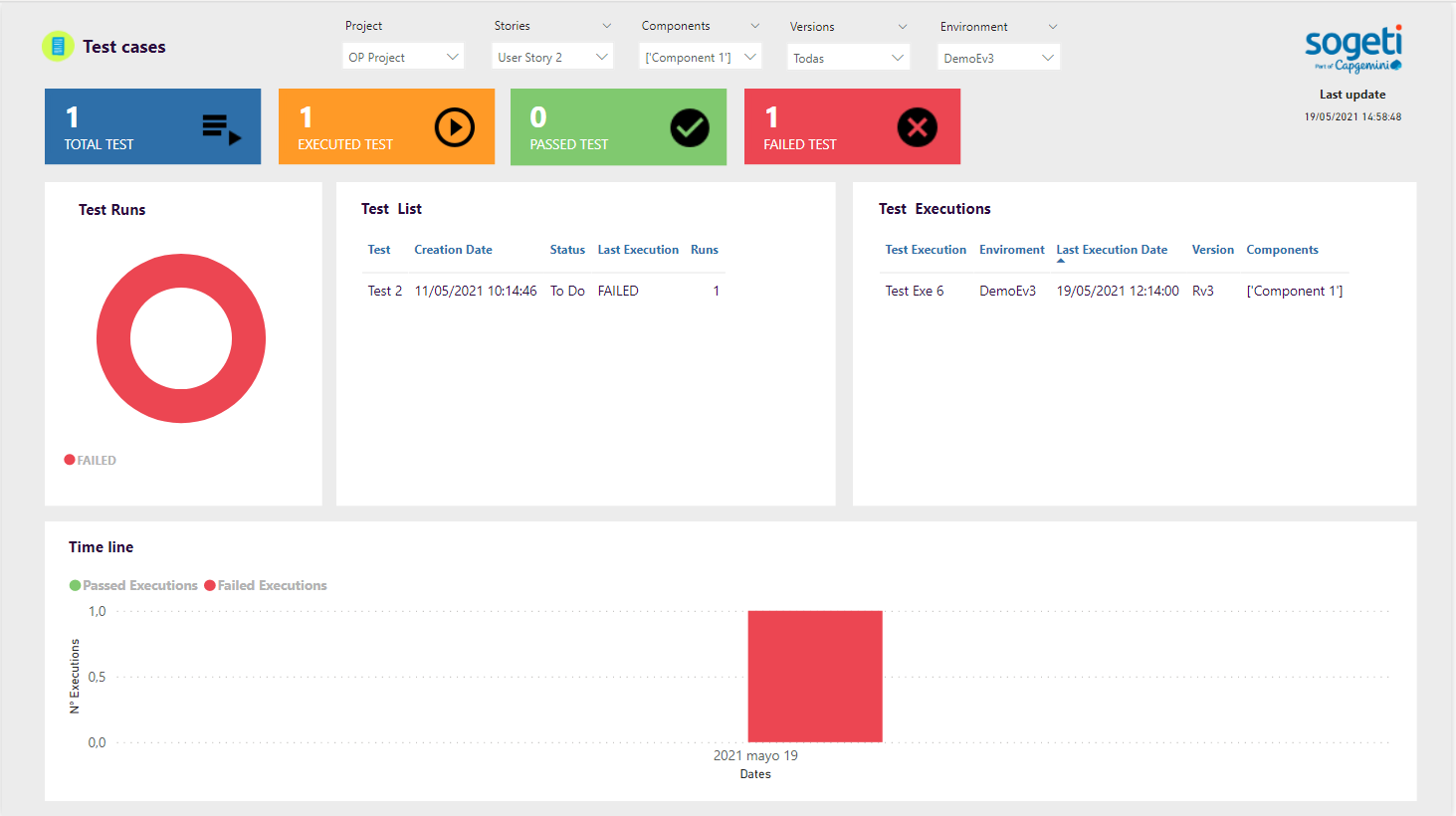 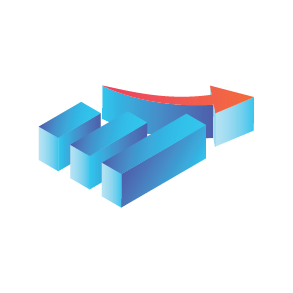 Automatic visualization
of metrics, filters and KPIs customized for each customer.
Visual components
Graphical visualization of an indicator
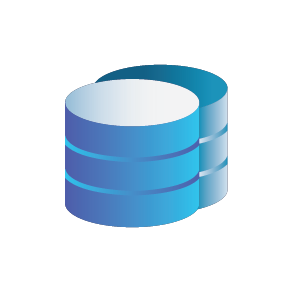 Mutiple data source dashboards
We have predeveloped connectors to most of the existing QA related tools.
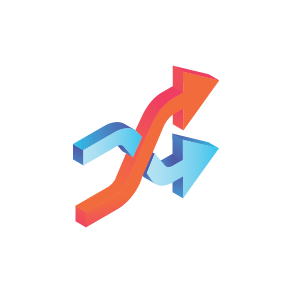 The base for CognitiveQA
QADashboards is a base to be extended with CognitiveQA models.
Make visible
Metrics and KPIs
Metrics and KPIs
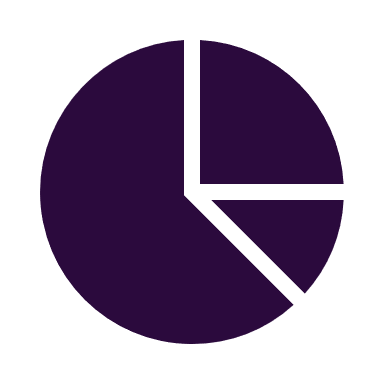 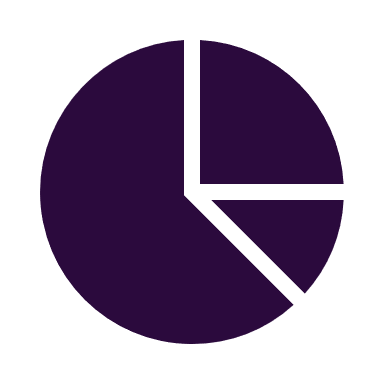 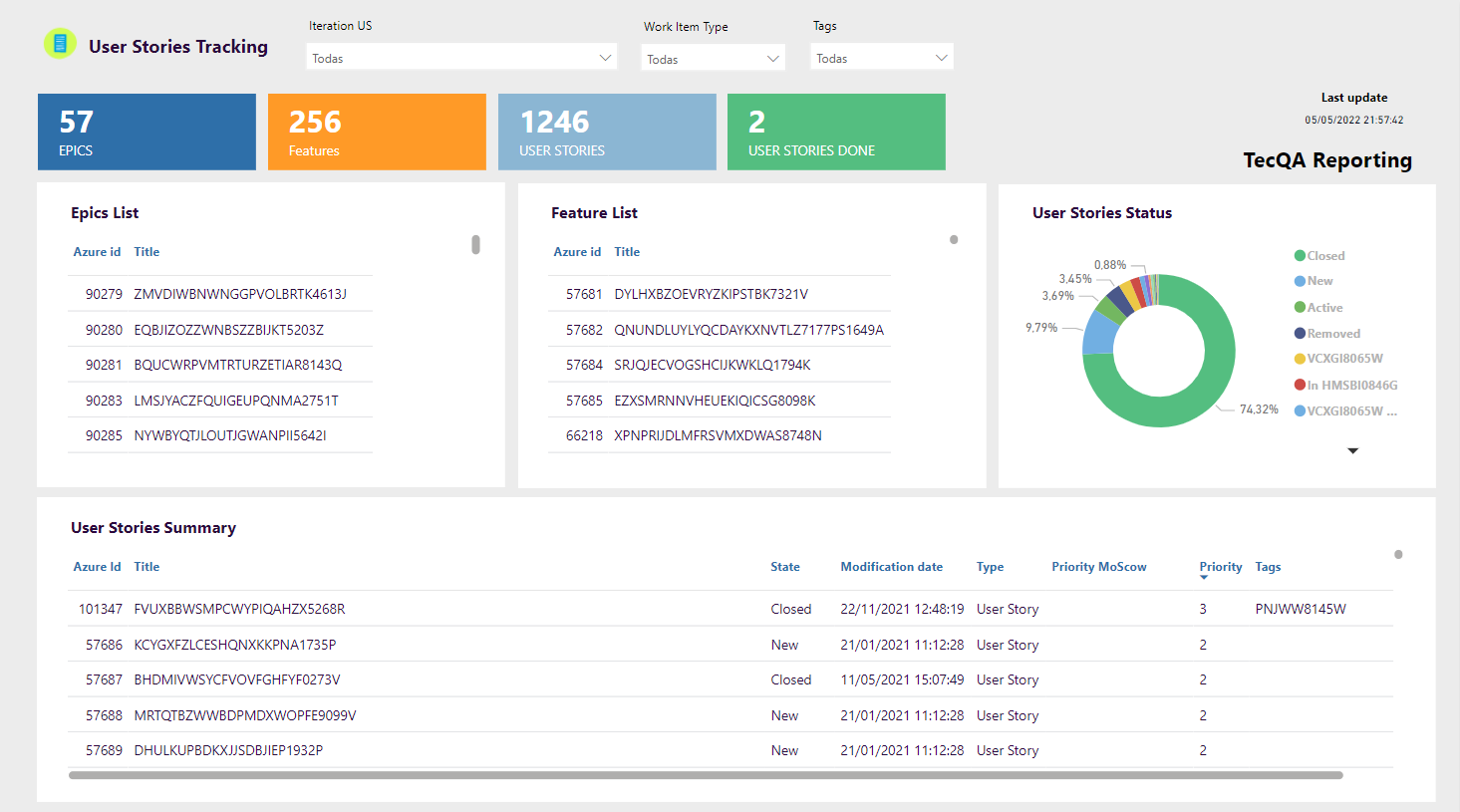 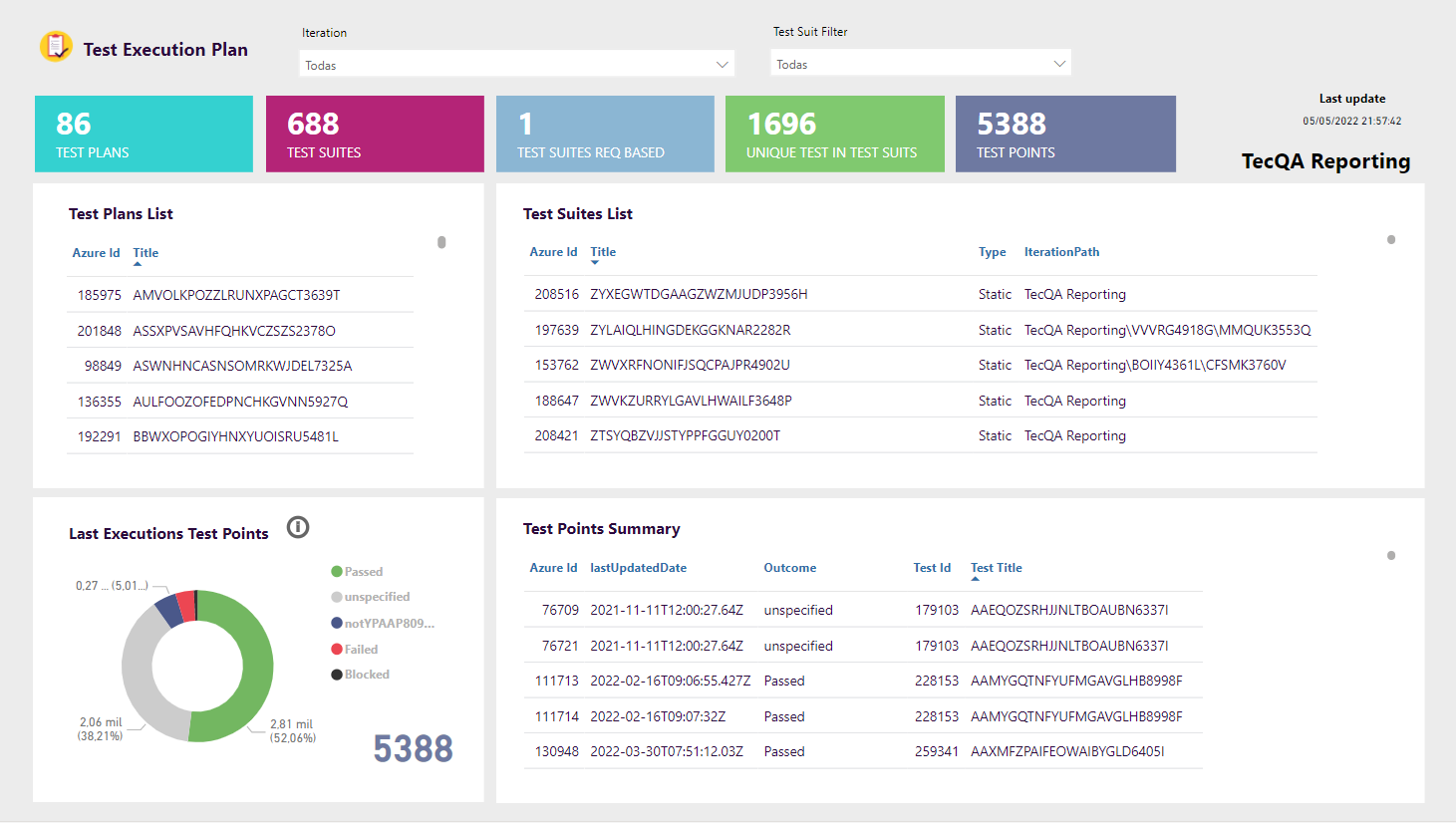 QADashboards to make decisions
We take advantage of the capabilities and techniques of Business Intelligence (BI) for analysis, through custom dashboards.
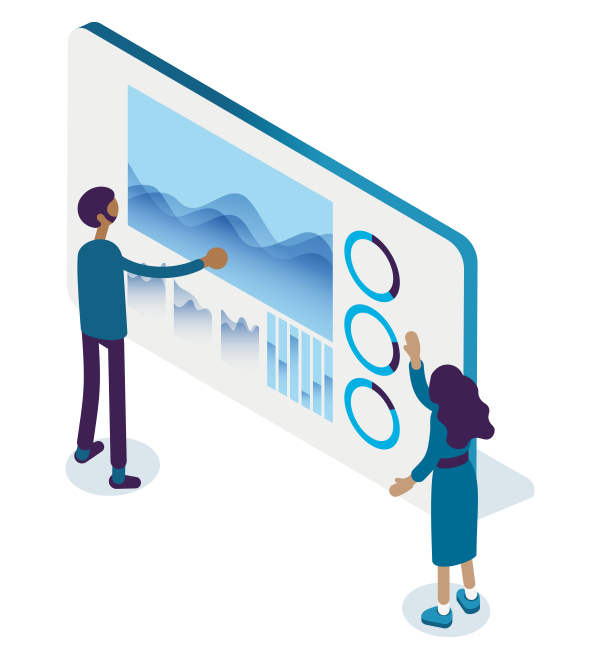 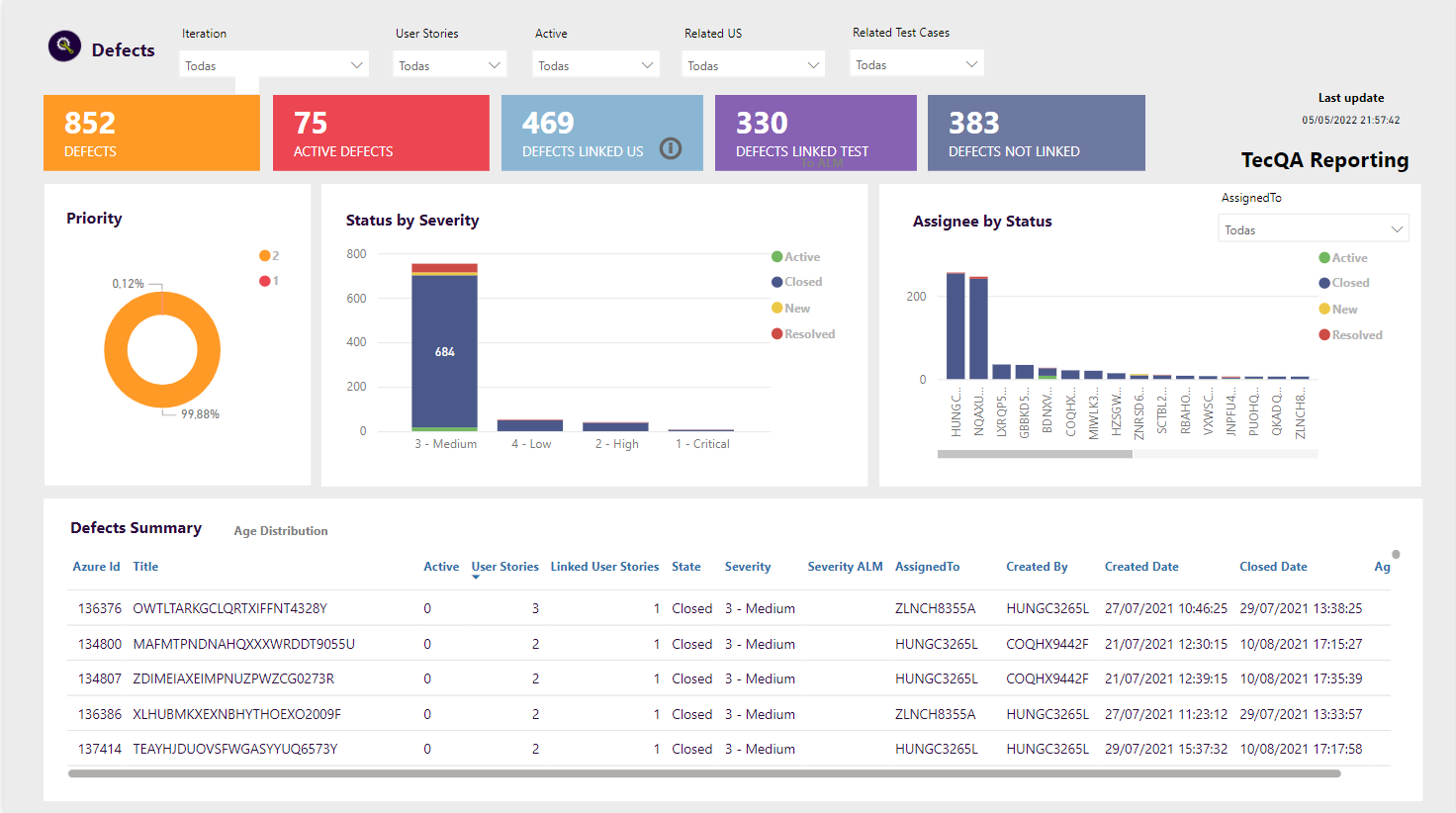 Sogeti Spain · Solution passports
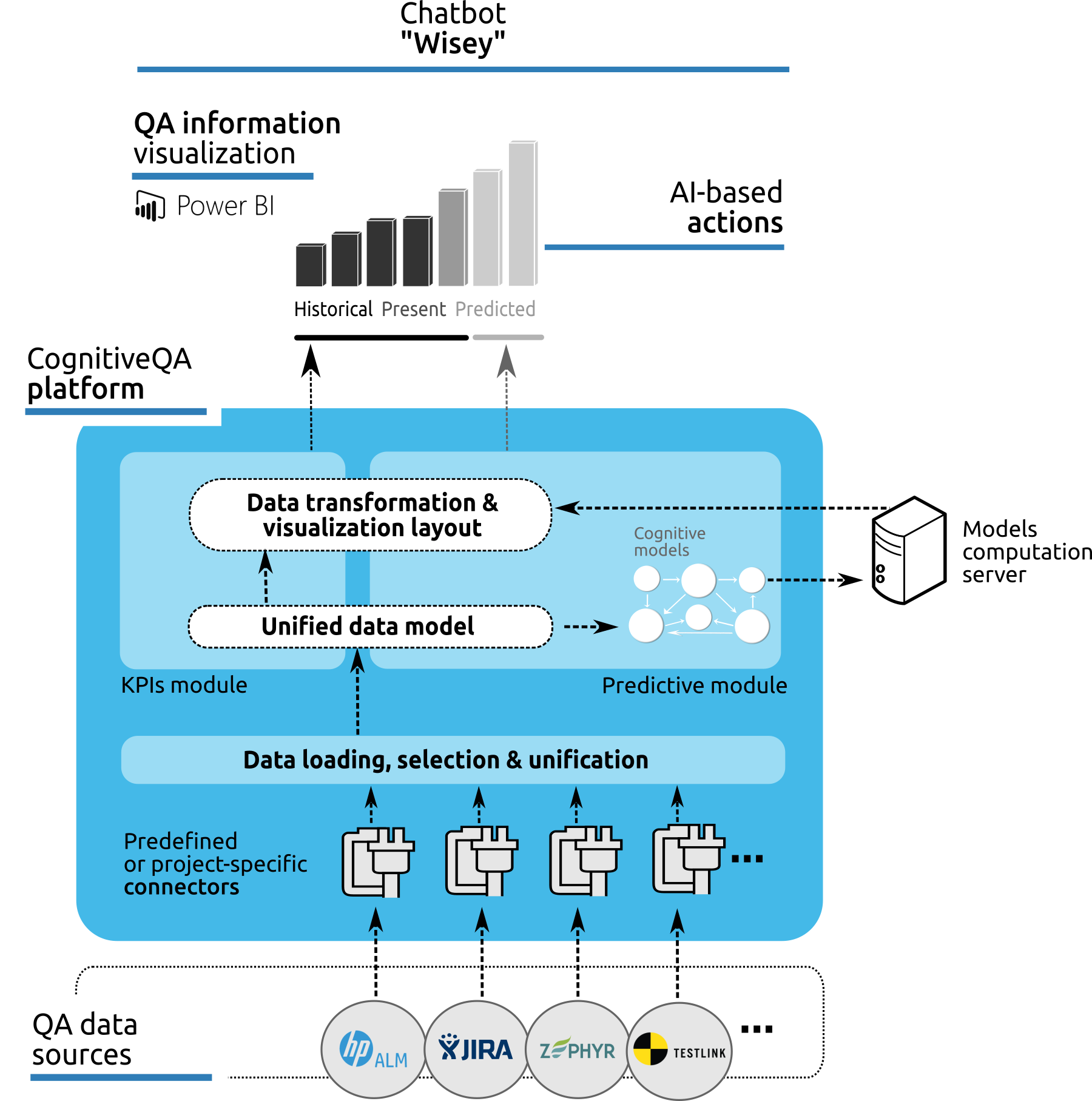 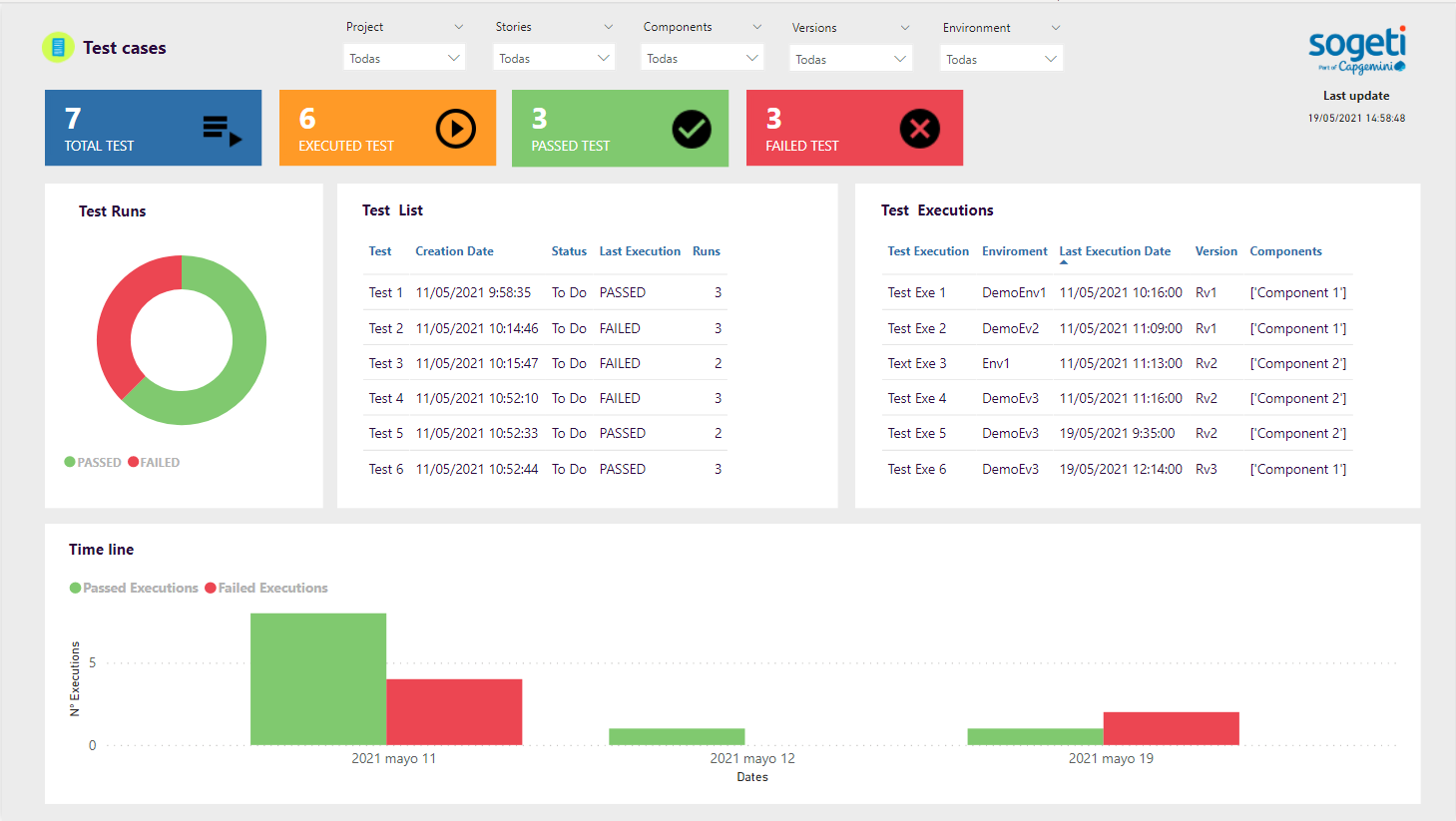 QADashboards & QualityEye
QADashboards is a PowerBI-based solution to implement customized and automated quality dashboards.  Quality Eye is a standalone implementation with predefined KPIs.
Smart QA
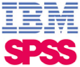 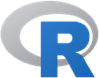 Filters
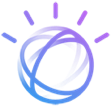 Through our solutions QADashboards, QualityEye and CognitiveQA we provide automated dashboards, insights and AI-based models to support Quality Engineering.

Value we bring
Dynamic filters with customized criteria.
Pages
Visual components aggregator
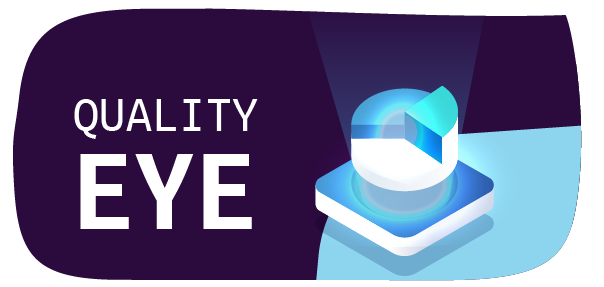 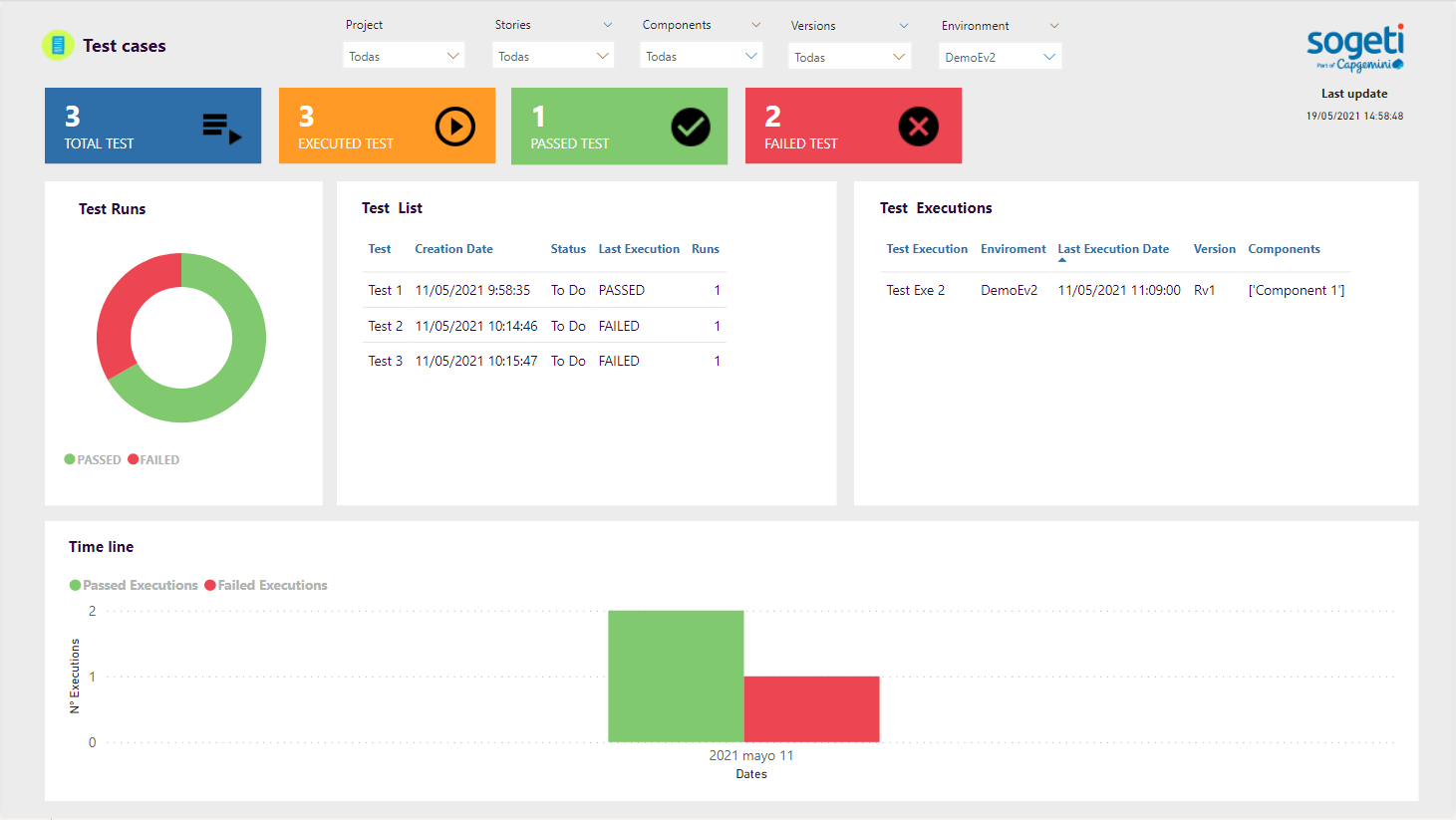 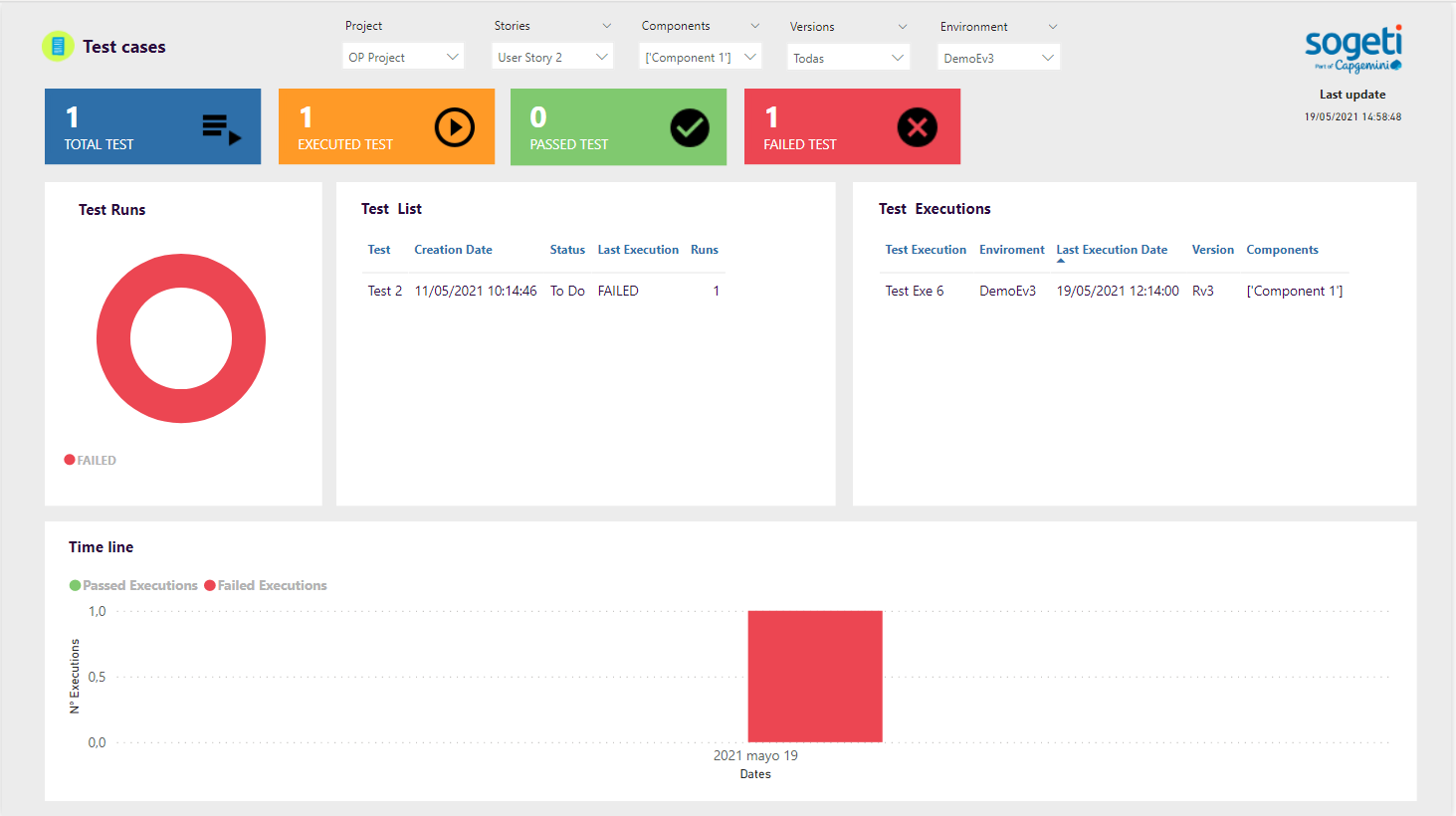 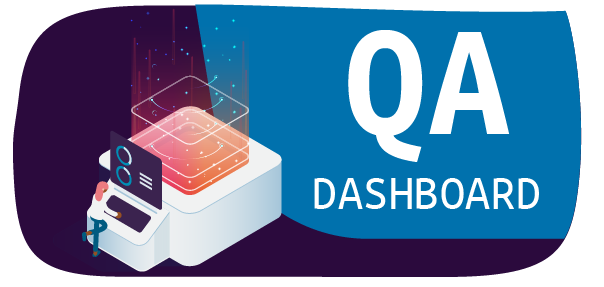 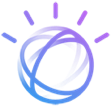 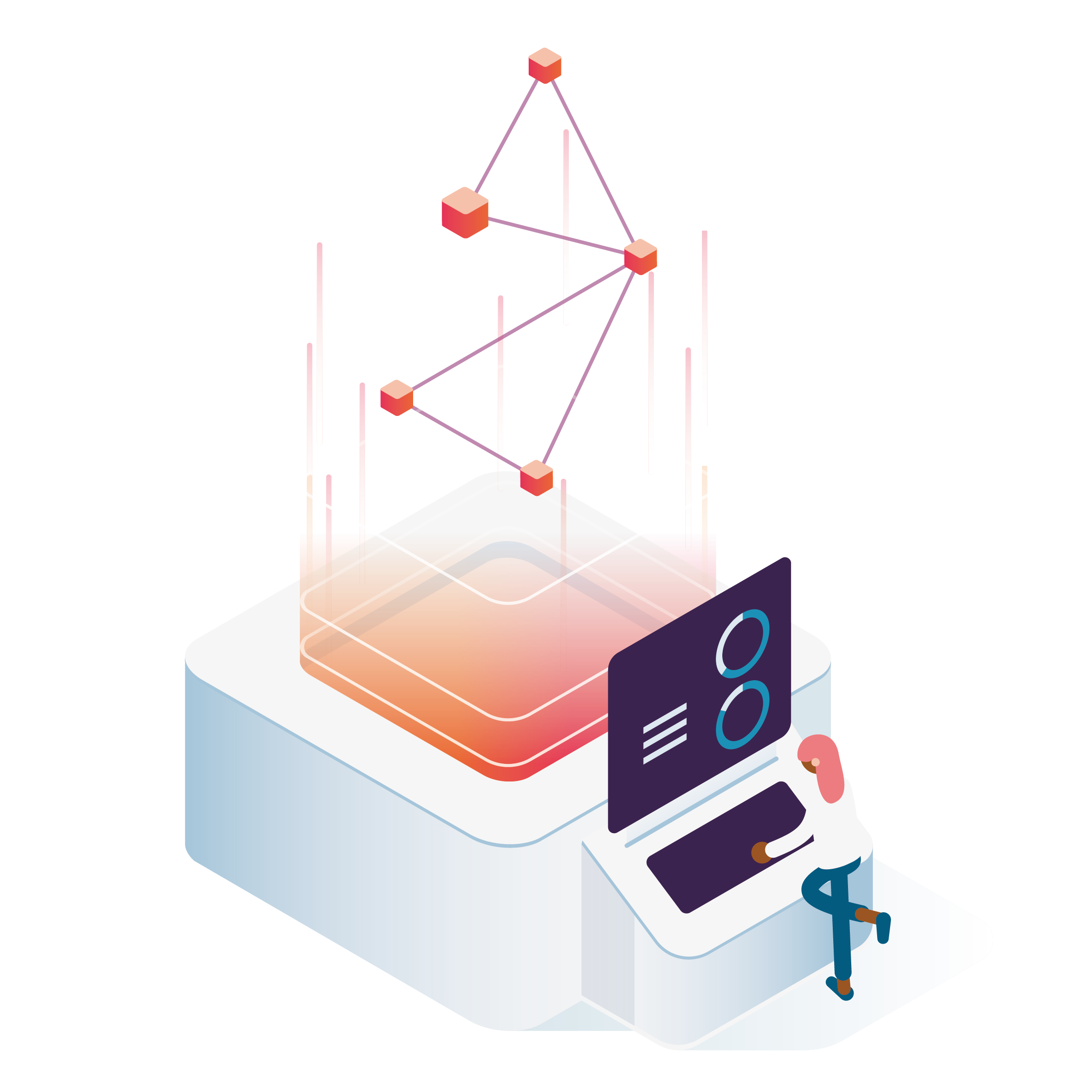 Visual components
Visibility of testing and quality engineering activities
AI-based assistance to prioritize test cases, maintain regression test cases, find duplicates,…
PowerBI-based or standalone implementations
Graphical visualization of an indicator
CognitiveQA
CognitiveQA automatically assists testing and QA activities and decisions through smart analytics & AI-based models to predict and assist quality engineering decisions in projects.
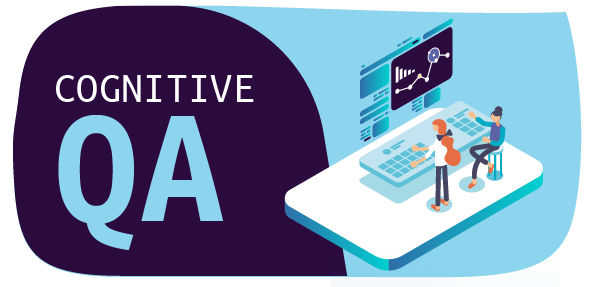 “Which are the most important test cases to be executed with limited resources (effort, window execution time…)?
“Which test cases need to be added to the manual/automated regression set?”
“Are there potential duplicated defects or test cases?”